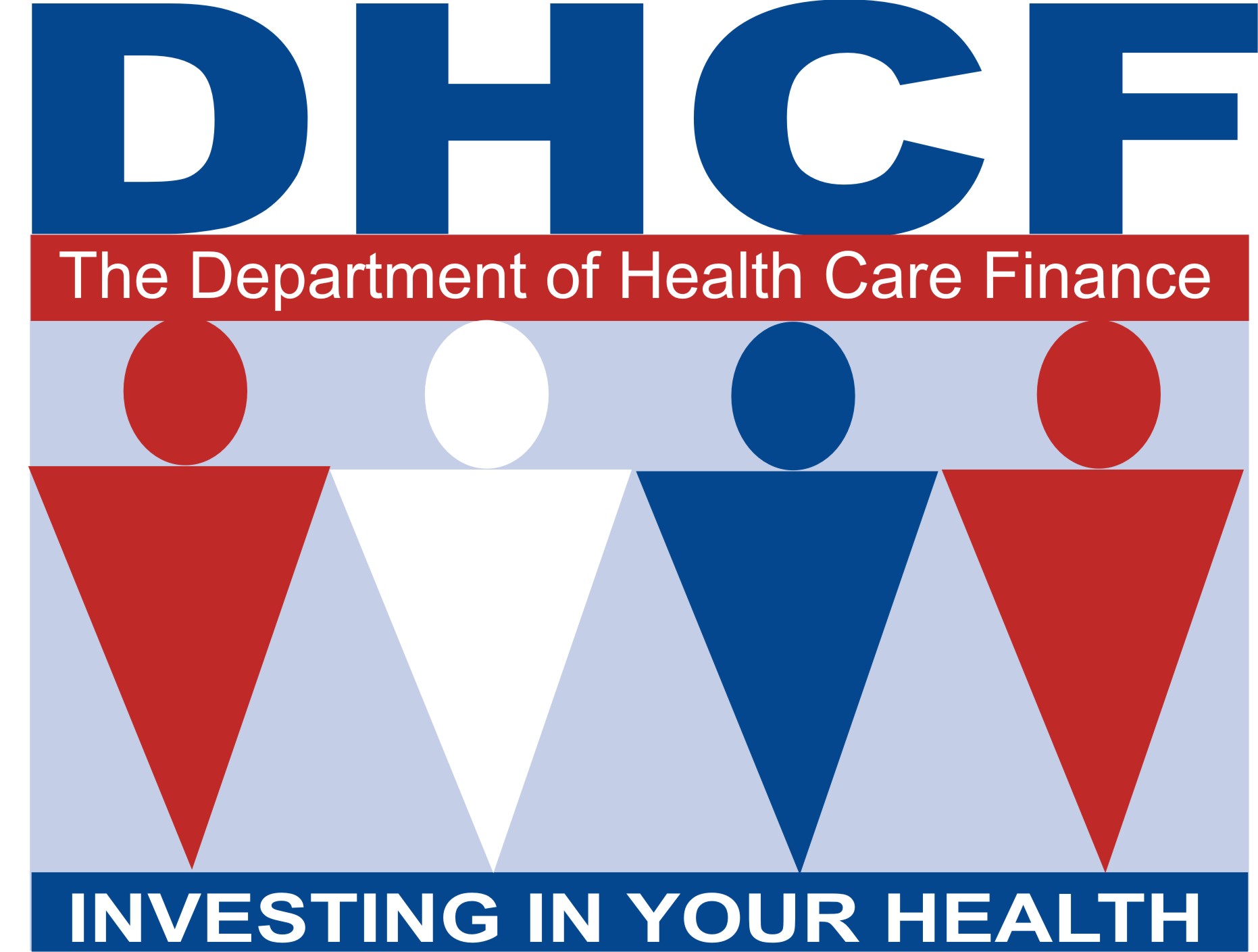 The Updated Statewide Transition Plan
Spring 2017
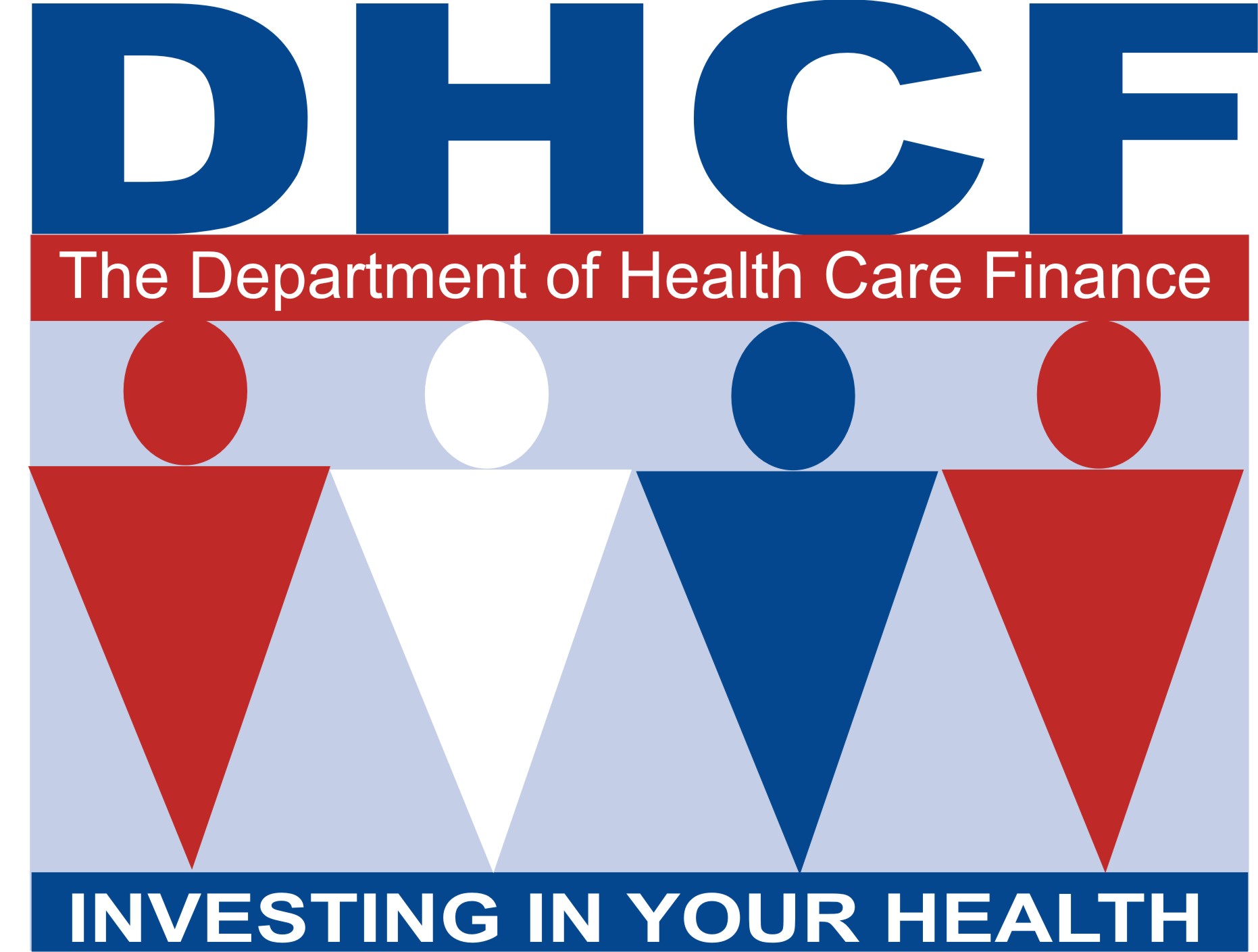 Background
http://dds.dc.gov/page/waiver-amendment-information
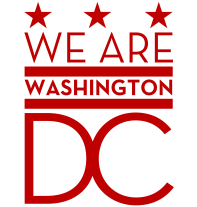 2
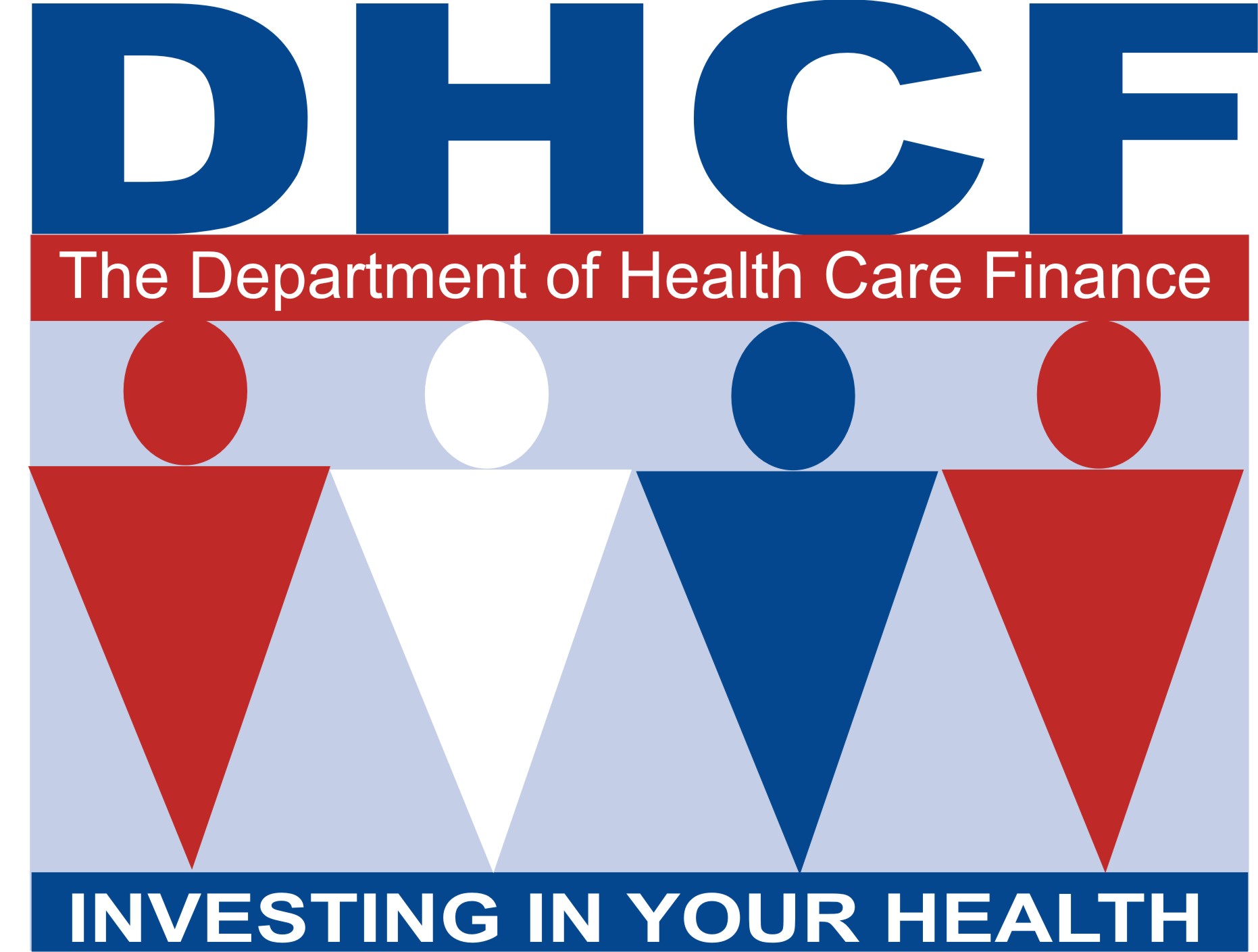 HCBS Settings Rule
Title:  Medicaid Program; State Plan Home and Community-Based Services, 5-Year Period for Waivers, Provider Payment Reassignment, and Home and Community-Based Setting Requirements for Community First Choice (Section 1915(k) of the Act) and Home and Community-Based Services (HCBS) Waivers (Section 1915(c) of the Act) or “The Settings Rule”
Published in the Federal Register on 01/16/2014
Effective March 17, 2014
www.hcbsadvocacy.org
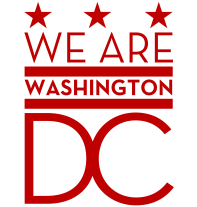 3
HCBS Requirements
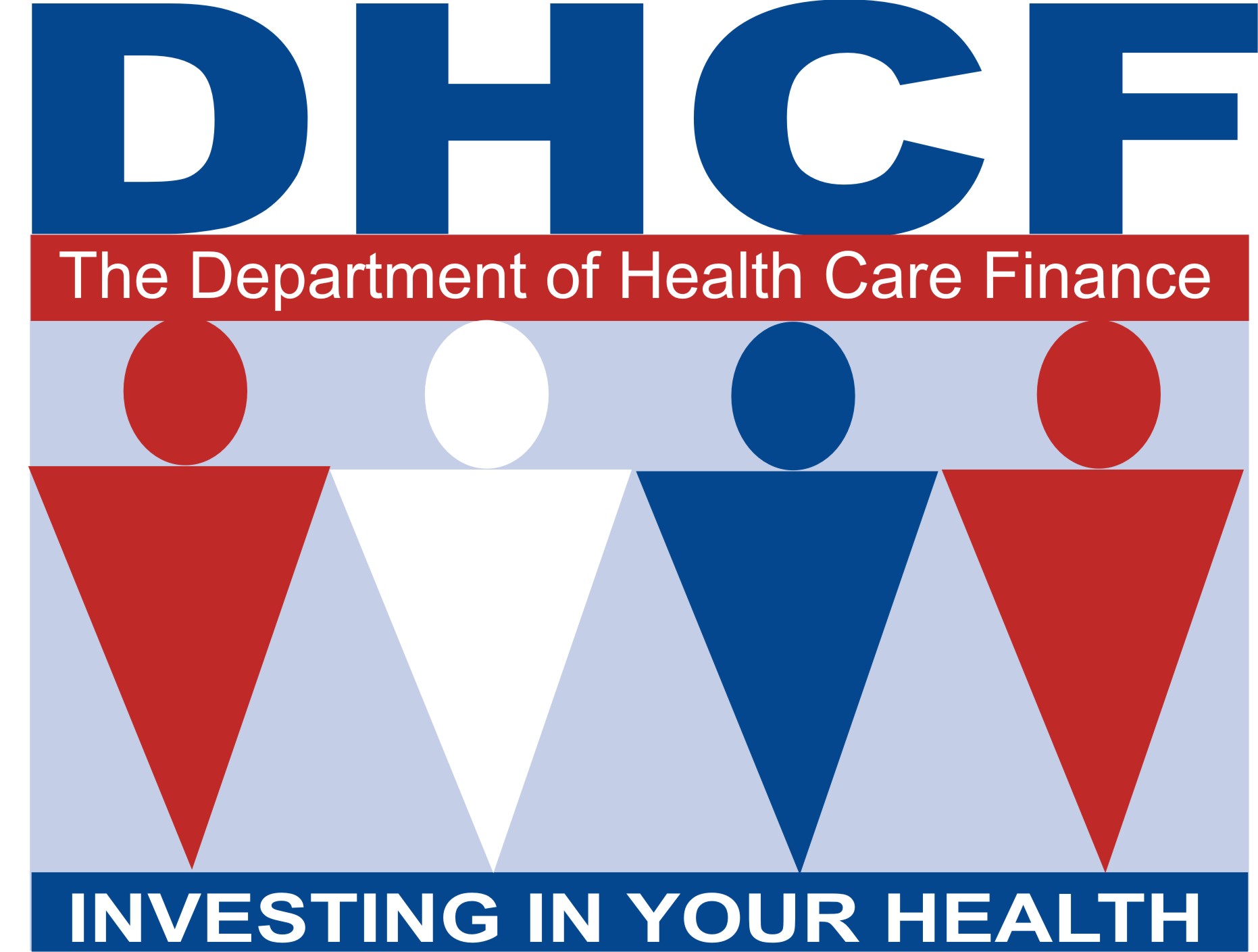 The Home and Community-Based setting:  

Is integrated in and supports access to the greater community  
Provides opportunities to seek employment and work in competitive integrated settings, engage in community life, and control personal resources 
Ensures the individual receives services in the community to the same degree of access as individuals not receiving Medicaid home and community-based services
4
HCBS Requirements
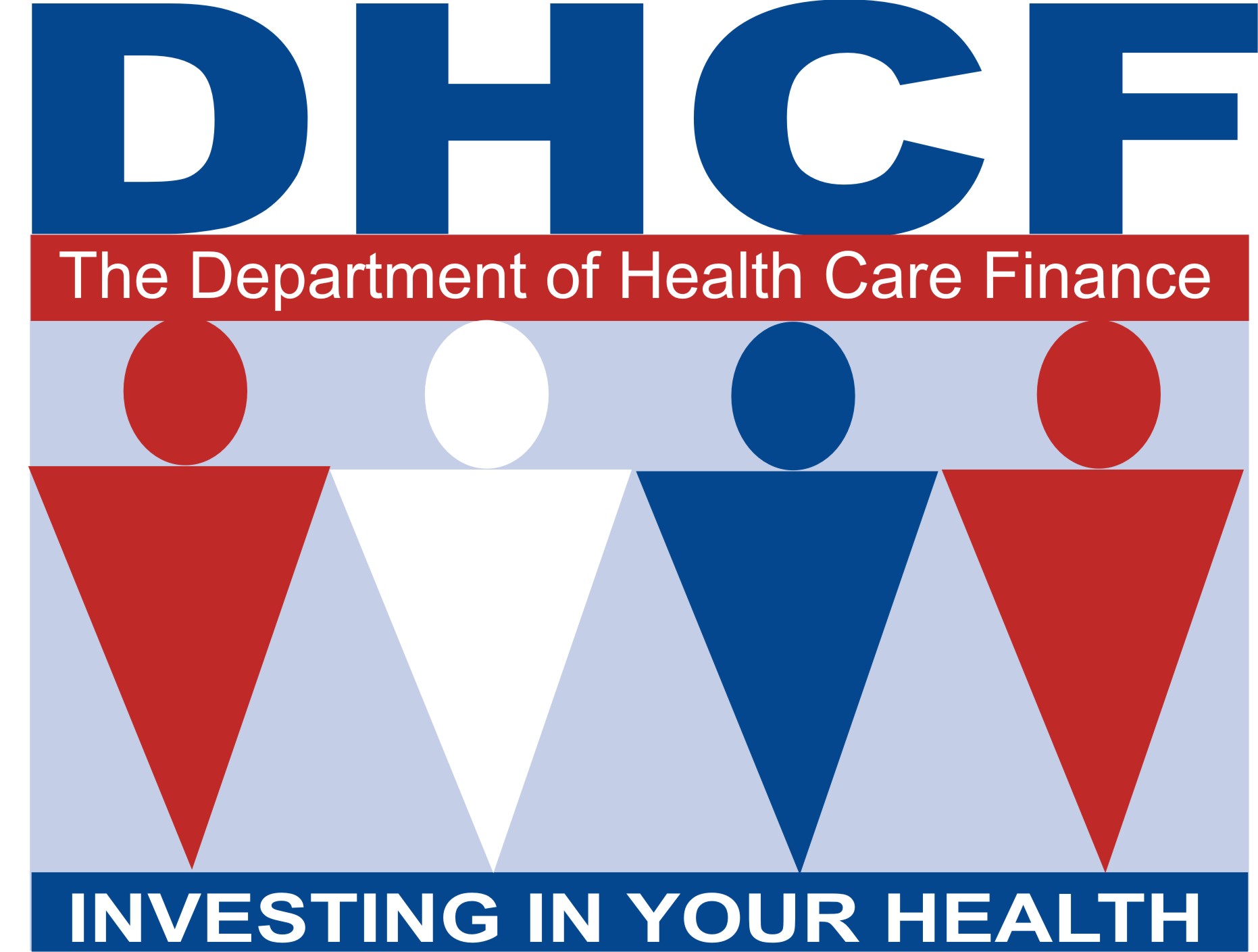 The Home and Community-Based setting:  

Is selected by the individual from among setting options, including non-disability specific settings and an option for a private unit in a residential setting 

– Person-centered service plans document the options based on the individual’s needs, preferences; and for residential settings, the individual’s resources
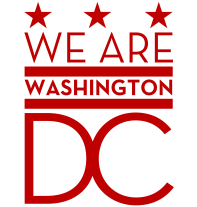 5
HCBS Requirements
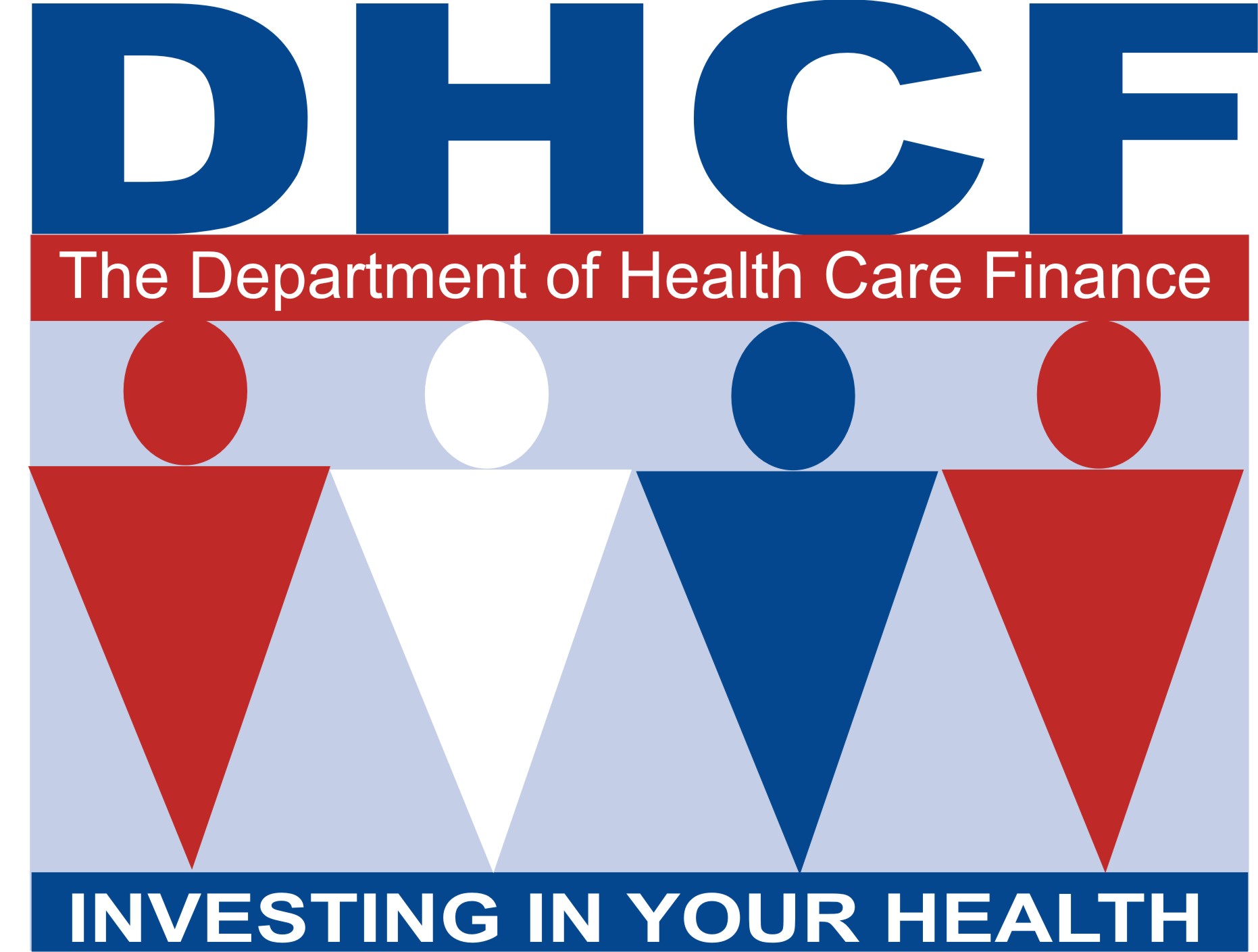 The Home and Community-Based setting:  

Ensures an individual’s rights of privacy, dignity, respect, and freedom from coercion and restraint   
Optimizes individual initiative, autonomy, and independence in making life choices 
Facilitates individual choice regarding services and supports, and who provides them
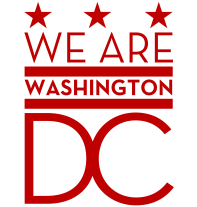 6
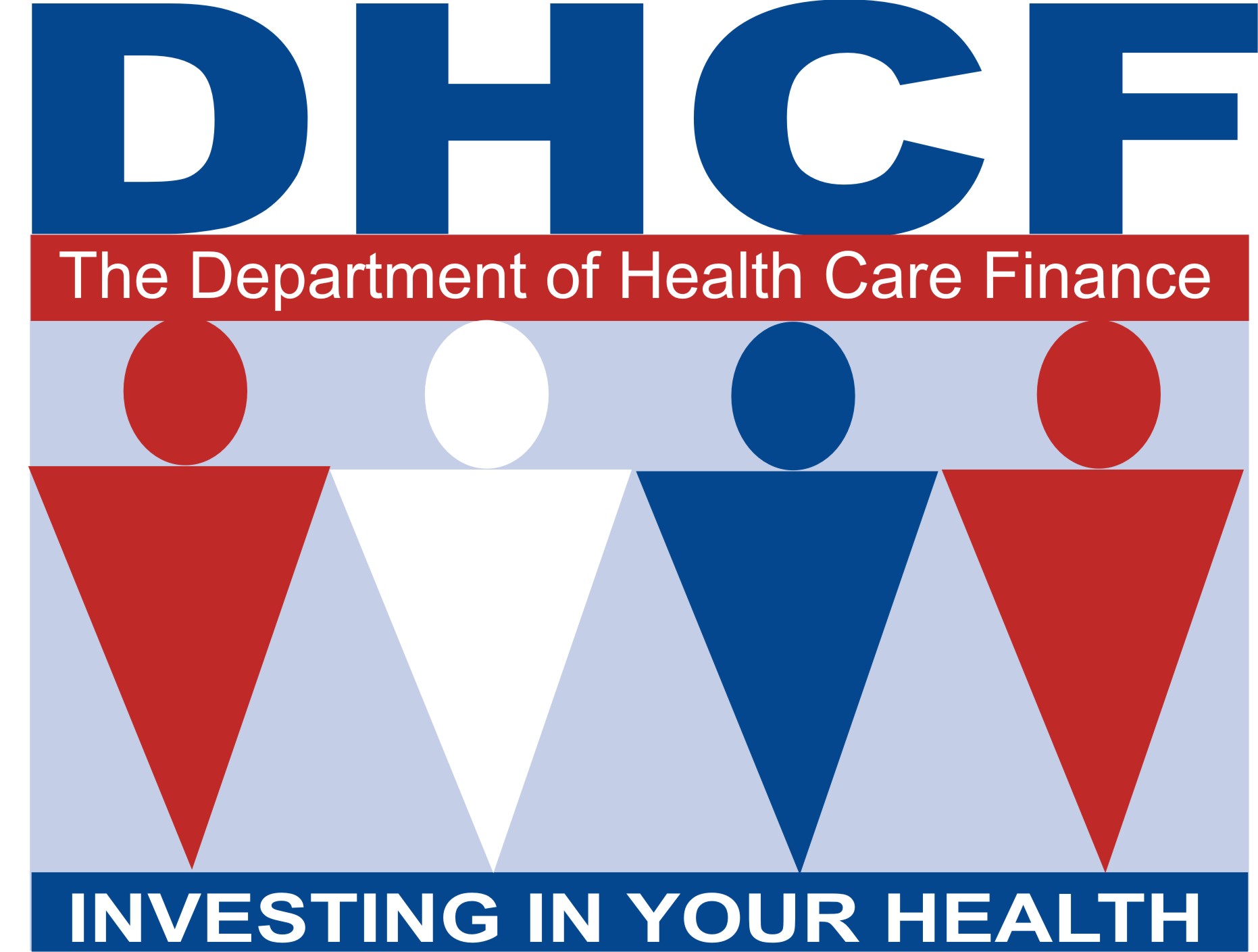 District of Columbia
Statewide Transition Plan

http://dhcf.dc.gov/release/public-notice-revisions-statewide-transition-plan-district-medicaid-programs-home-and

https://dds.dc.gov/publication/public-notice-revisions-statewide-transition-plan-medicaid-home-community-based-services
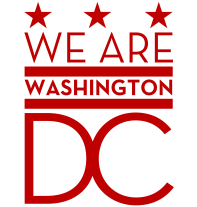 7
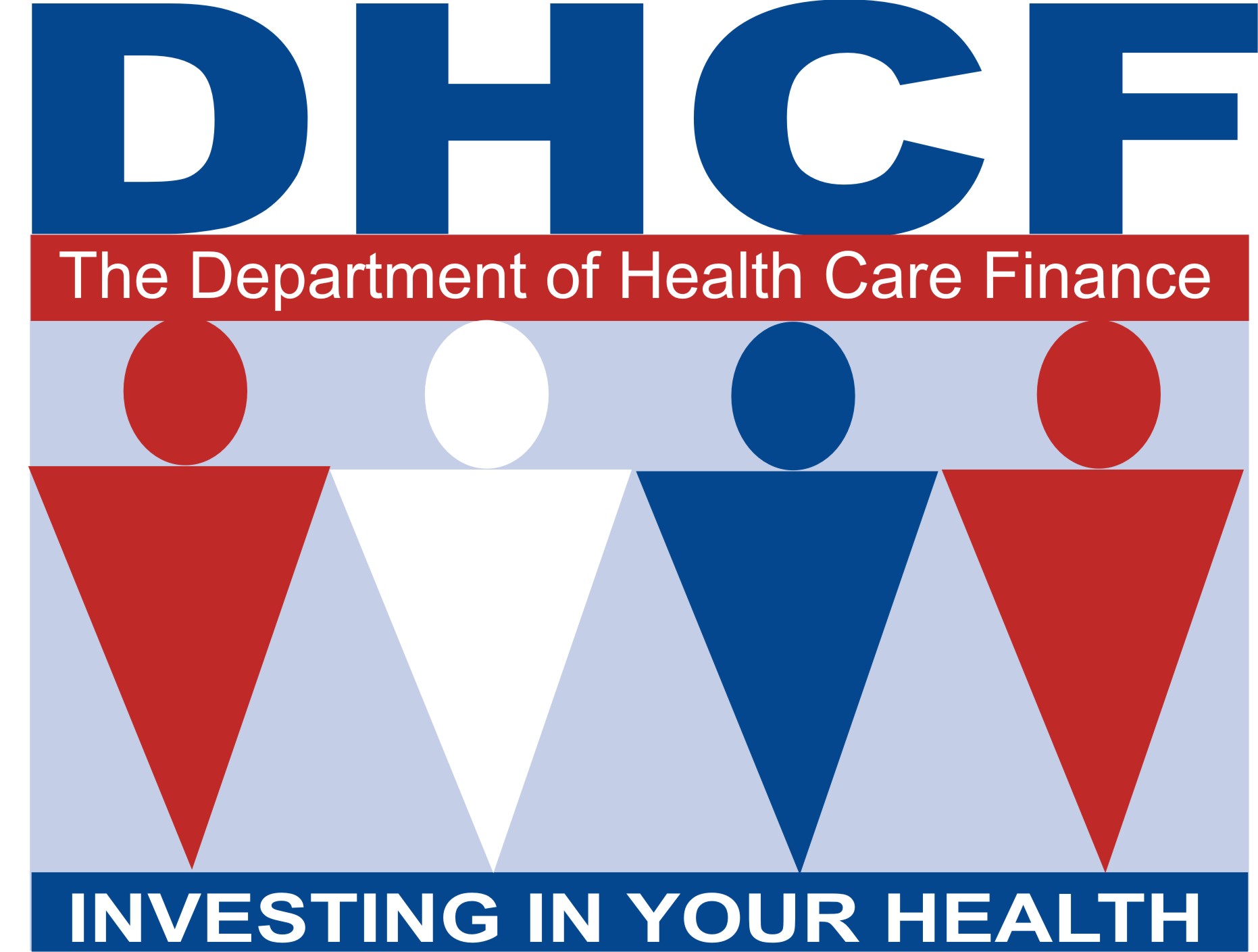 Statewide Transition Plan


All states were required to develop an HCBS transition plan, that provides a comprehensive assessment of potential gaps in compliance with the new regulation, as well as strategies, timelines, and milestones for becoming compliant with the rule’s requirements by March 2019. 

Filed an initial plan after public comment and received feedback from CMS. 

Final statewide transition plan currently posted for public comment.
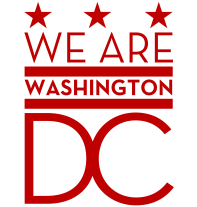 8
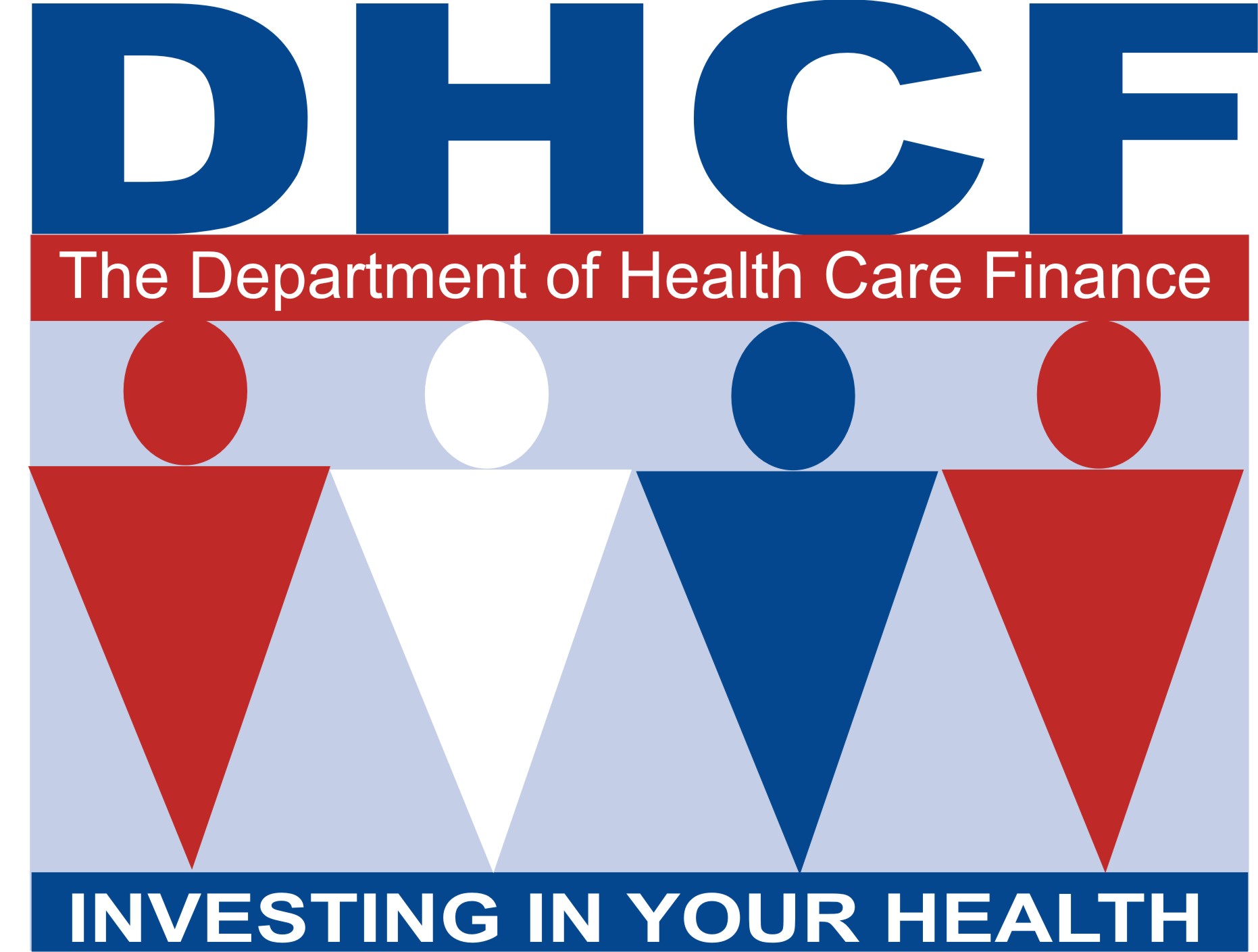 Statewide Transition Plan



Final Statewide Transition Plan: Submit to CMS by 4/28/2017.

Thirty day public comment period – open through April 11, 2017.

Update of data due to CMS September, 2017 and then annually or upon request by CMS.  (Next data:  HCBS IDD Residential Settings).
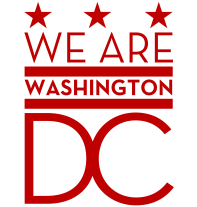 9
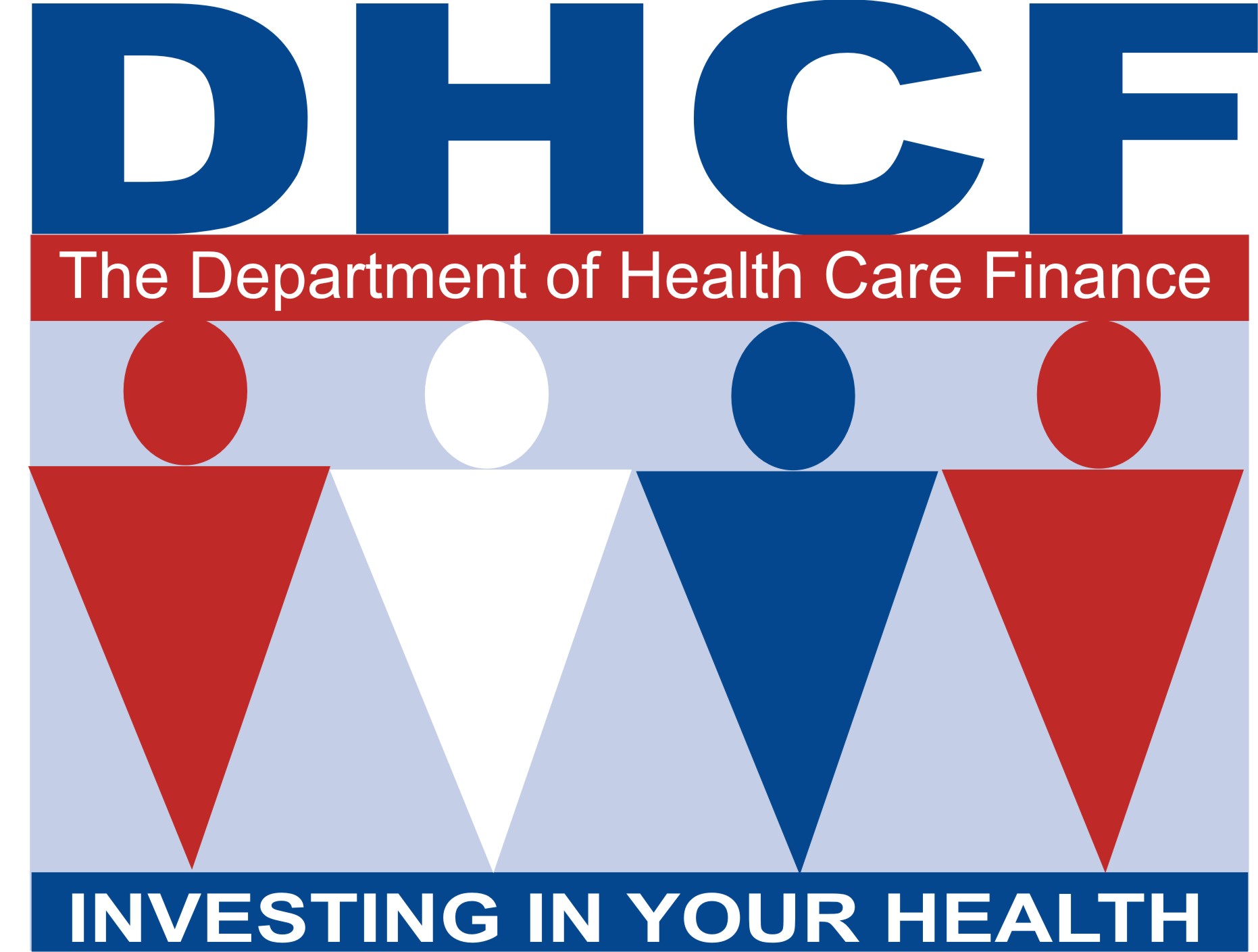 Assessments:  
Review of Systems and
All Provider Locations
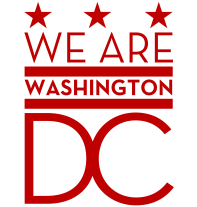 10
State Self-Assessment

Worked with HCBS Settings Advisory Group to review and make recommendations for remediation, where needed, on:

All HCBS waiver service definitions and provider requirements. 
All regulations governing HCBS. 
DDS/DDA Provider Certification Review (PCR) process.  
DOH licensing requirements and regulations.  
All relevant DDS/DDA policies, procedures, and protocols, including Quality Management practices and tools.  
Provider training requirements. 
Human Care Agreements and rate methodologies.  
Information systems.
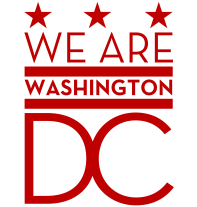 State Self-Assessment
12
State Self-Assessment
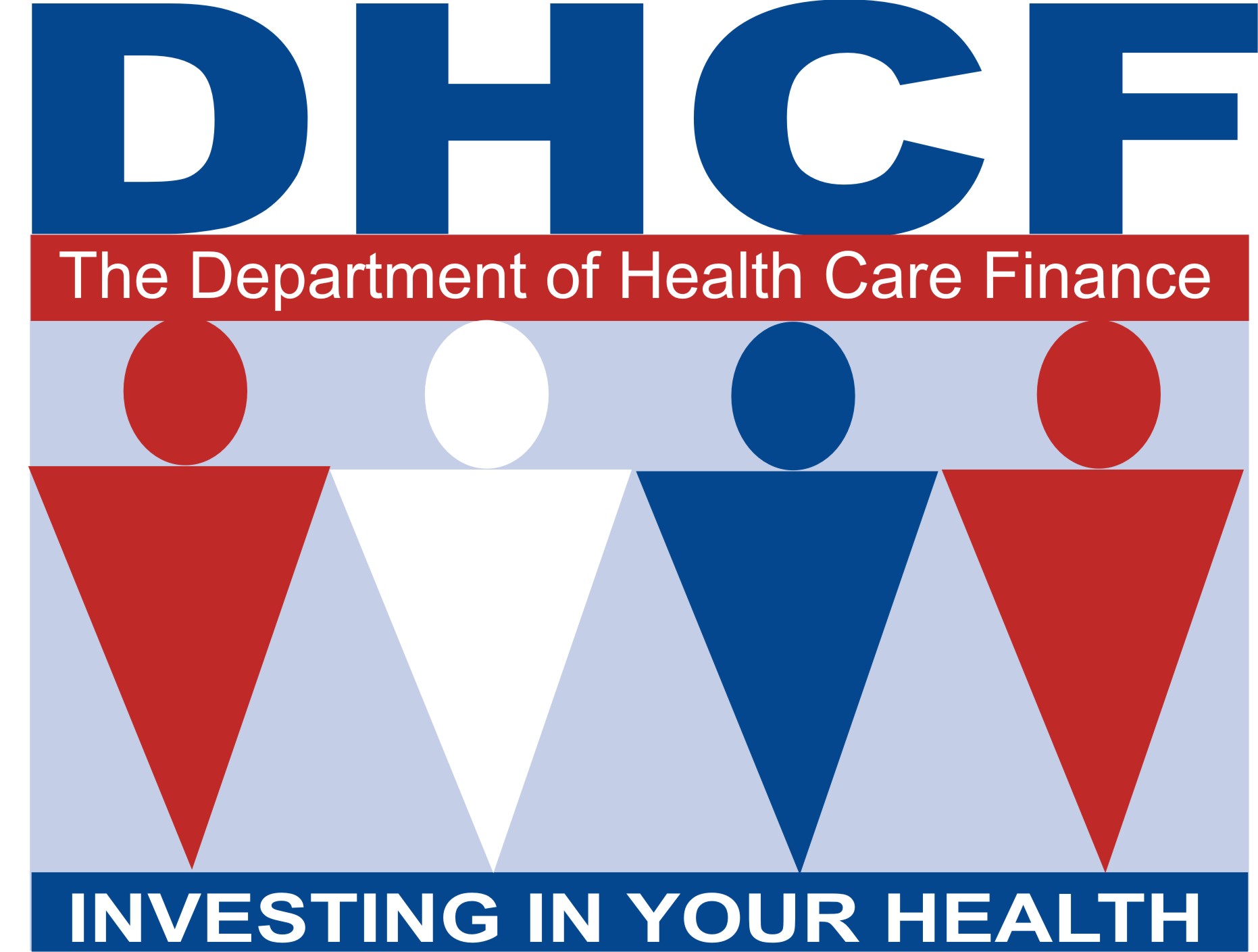 EPD Waiver 
Regulations-EPD & District regulations that include licensed residences where EPD Waiver participants live
Mental Health Community Residence Facilities-DBH 
Assisted Living-DOH 
LTSS Assessment process through Delmarva
Relevant DHCF, DBH, and DOH policies & procedures
Provider enrollment requirements-EPD (Assisted Living & Adult Day Health Program)
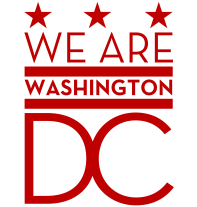 13
Provider Self-Assessments
Provider Self-Assessments
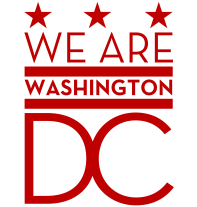 15
Provider Self-Assessments
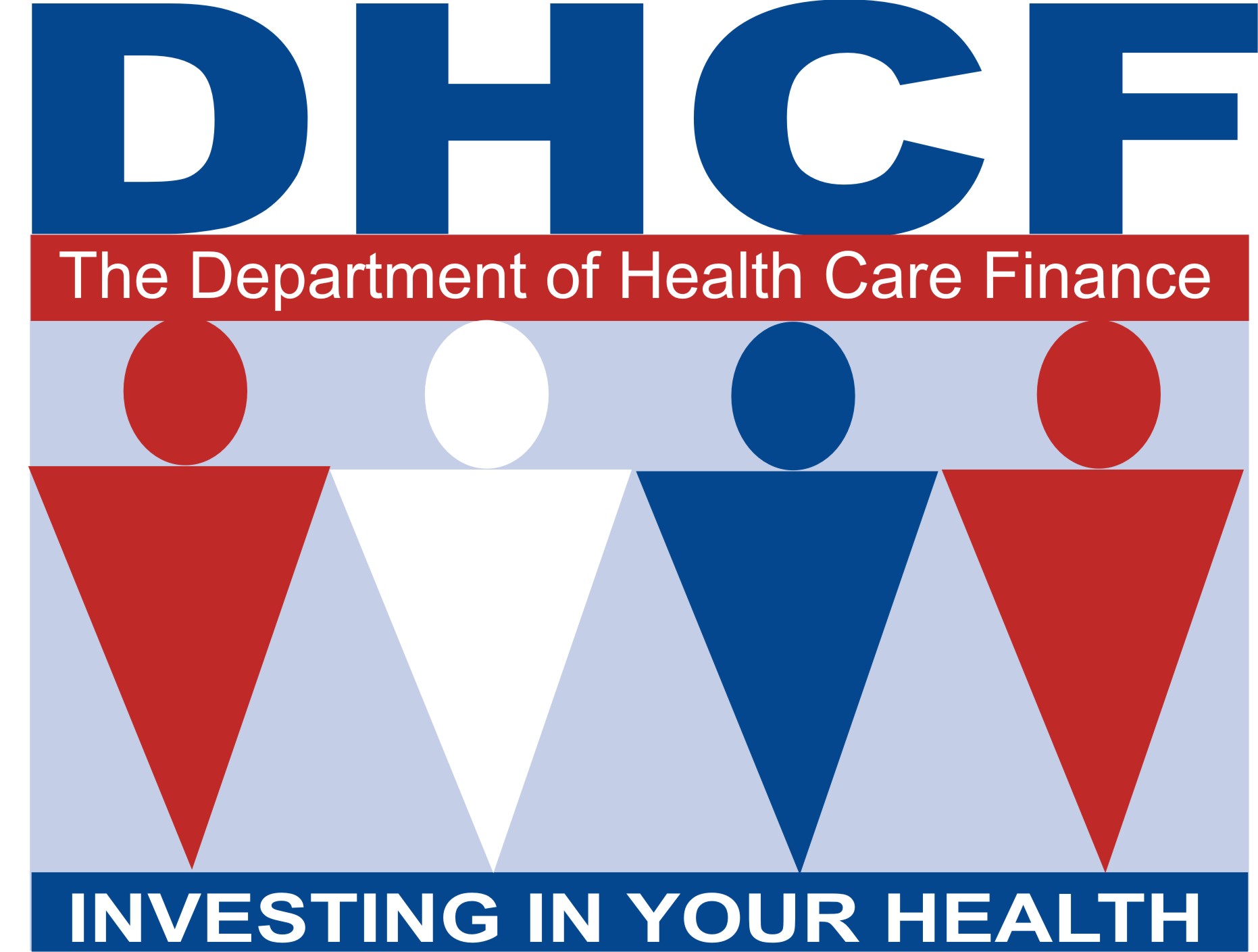 Self-Assessment Tool-Assisted Living & Community Residence Facilities
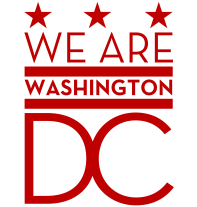 16
Provider Self-Assessments
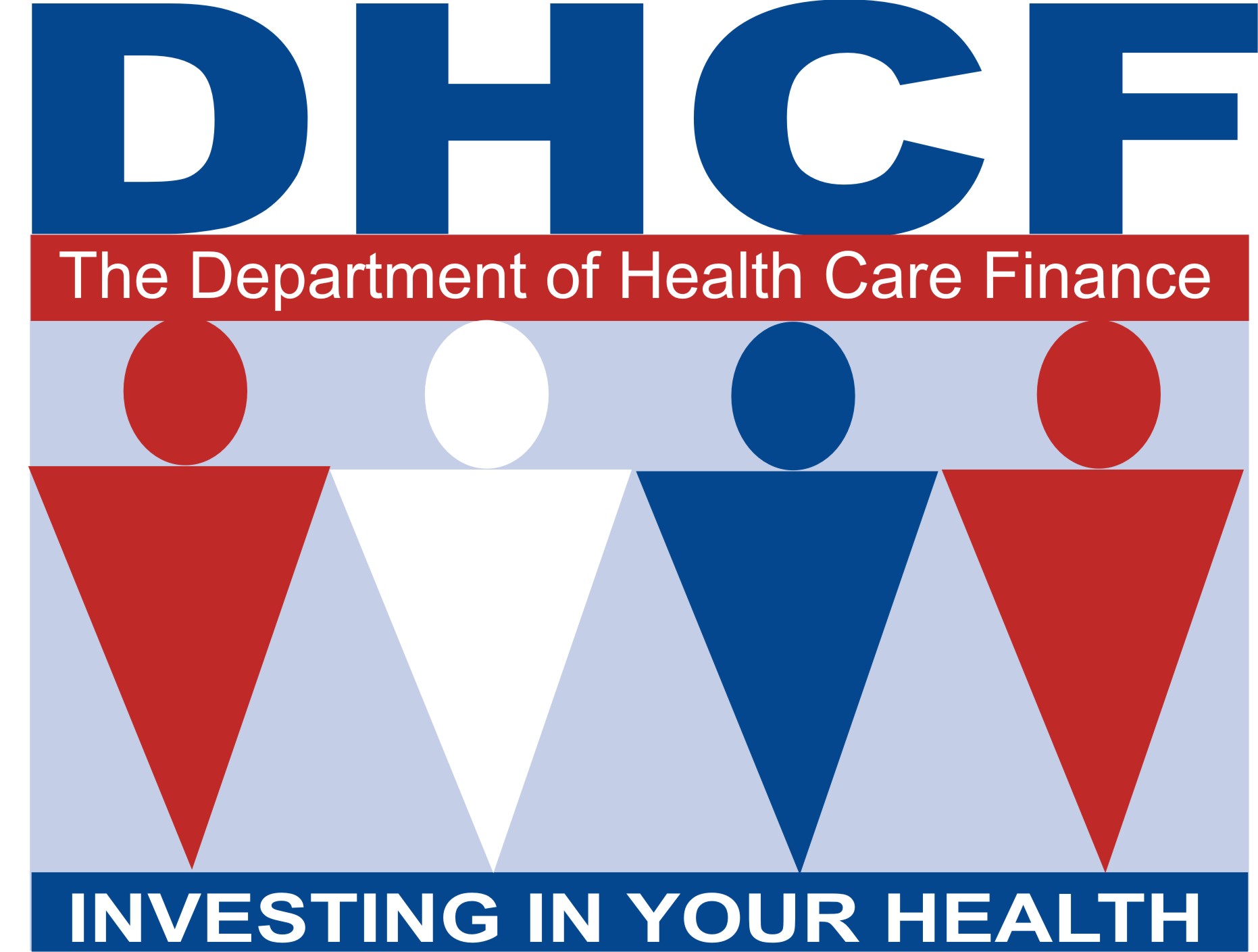 EPD Waiver Assisted Living (3 Facilities) 
Overall Compliance at 81%

Non-Medicaid Residential Facilities (3 Facilities-2 MH CRFs, 1 non-Medicaid AL)
Overall Compliance at 76.5% 

Transition Plans 
DHCF will be working with providers to meet settings requirements through one-on-one technical assistance
When a “discovery and remediation” are issued to an EPD Waiver provider, a Corrective Action Plan will be required
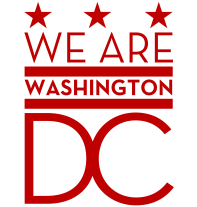 17
Provider Transition Plans
Any areas in which their self-assessment identified non-compliance + a strategic plan to support people to:
advance rights and choice; 
build and maintain relationships with and without people with disabilities; 
fully engage in self-determination and supported decision-making; 
work in competitive, integrated employment or engage in community-based, integrated retirement activities; 
participate in a variety of community activities based upon their interests.
These are incorporated into each provider’s Continuous Improvement Plan and followed through Provider Performance Review.
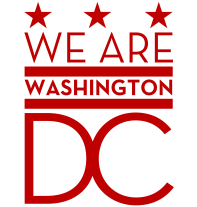 18
Provider Transition Plans
19
Site by Site Assessments: Day Programs & Services
Revised Provider Certification Review for all HCBS Settings to include all HCBS Indicators.  









7 of 25 day habilitation sites and 5 of 18 employment readiness    sites are compliant.  The remainders have plans of correction.
Data as of December 2016
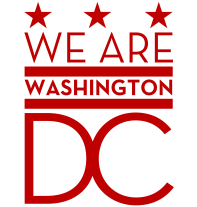 20
Site by Site Assessments: Day Programs & Services
All community-based day settings achieved compliance.

Top issues resulting in non-compliance findings (more than 10% non-compliant responses across day providers):

The program facilitates individual choice regarding services and supports, and who provides them – 11%
The program is integrated and supports access to the greater community – 14%
The program is selected by the person from among options including non-disability specific settings – 18%
If provider-owned or controlled, the program allows people to have visitors at any time -15%
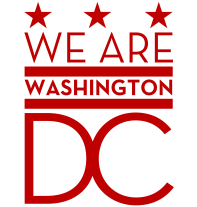 21
Site by Site Assessments: Supported Living; Host Homes; Residential Habilitation
Worked with our HCBS Settings Group, Project ACTION! members, and Support Development Associates (Person-Centered Thinking experts) to create a tool to ask people who receive supports about their experiences.

Currently a standalone interview, but will be incorporated into regular Service Coordination Monitoring and the questions asked will align with the PCR tool.  

Completed 100% sample by July 2016 and working on 2nd round now.

Updated data will be published Summer, 2017 for public comment.
22
Site by Site Assessments: Supported Living; Host Homes; Residential Habilitation
23
Results of Site by Site Assessments: Residential
Data as of July 2016
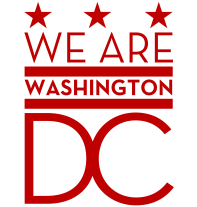 24
PCR Residential Results
Data as of December 2016
100% organizational assessment of providers
25% sample of sites with personal interview
Finding of non-compliance leads to TA, issues, and plans of correction
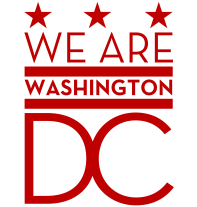 PCR Residential Results
Shows ongoing progress in providers achieving compliance with the rule.
Top issues resulting in non-compliance findings (more than 10% non-compliant responses across residential providers):
assisting a person to develop transportation skills
a person’s access to personal funds 
a person’s ability to know which actions to take if treated unfairly
landlord/tenant agreements
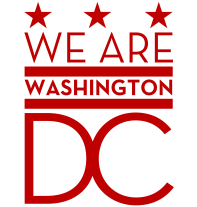 Site by Site Assessments:Assisted Living-EPD
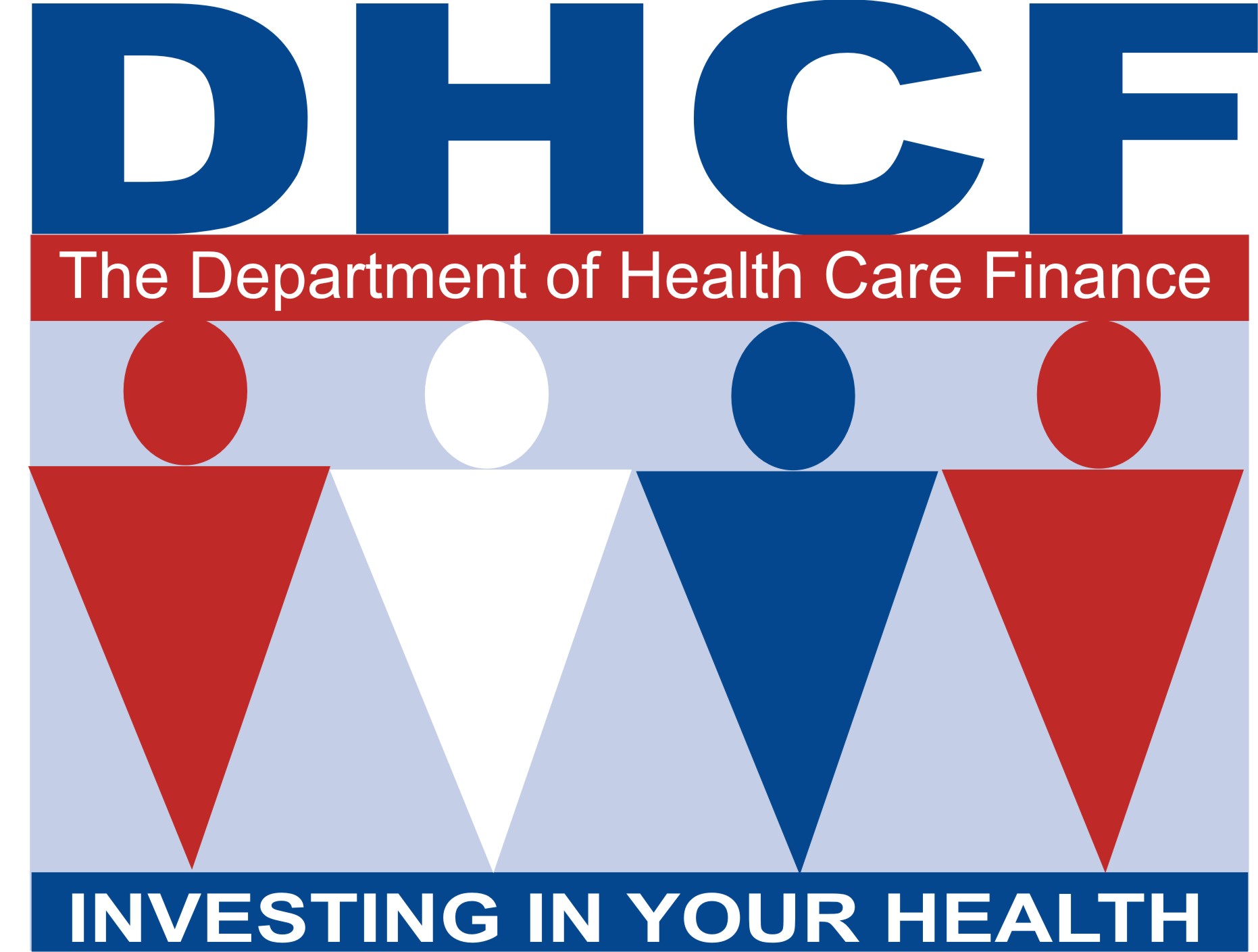 DHCF tool mirrors Provider Self-Assessment 

Administered as part of on-going monitoring activities

100% completed in 2016

Overall compliance is at 86% 

DHCF will be working with providers to meet settings requirements through one-on-one technical assistance
When a “discovery and remediation” are issued to an EPD           Waiver provider, a Corrective Action Plan will be required
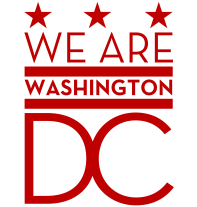 27
Site by Site Assessments:Community Residence Facilities & Non-EPD Assisted Living
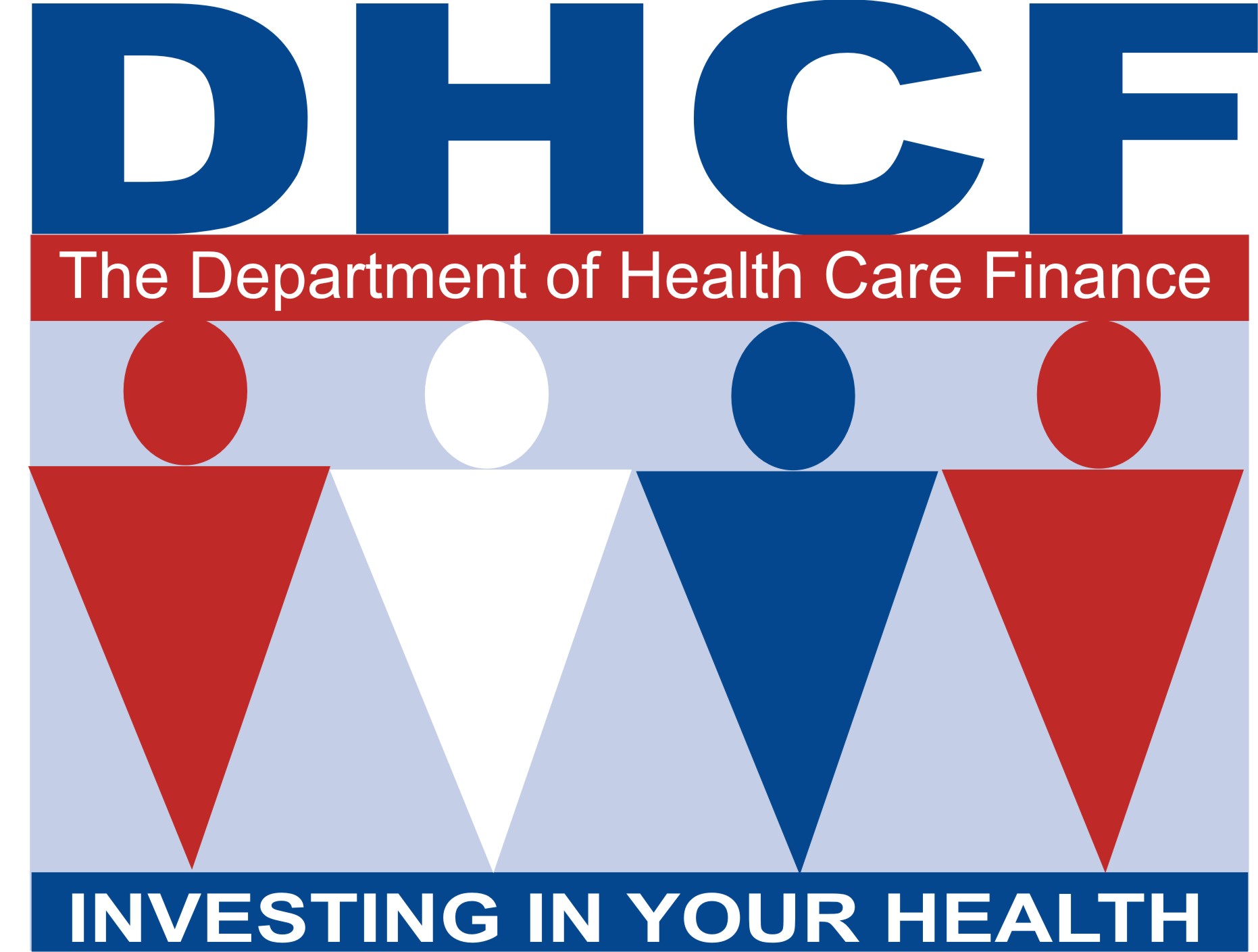 Administered as part of LTSS Assessment by Delmarva 
HCBS Settings Addendum to assessment 
Abbreviated version of provider self-assessment and DHCF assessment tools

One assessment pending-expected completion April 2017

With data to date, overall compliance is at 90% 

DHCF will be working with providers to meet settings requirements through one-on-one technical assistance
When a “discovery and remediation” are issued to an EPD     Waiver provider, a Corrective Action Plan will be required
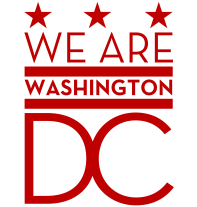 28
Heightened Scrutiny
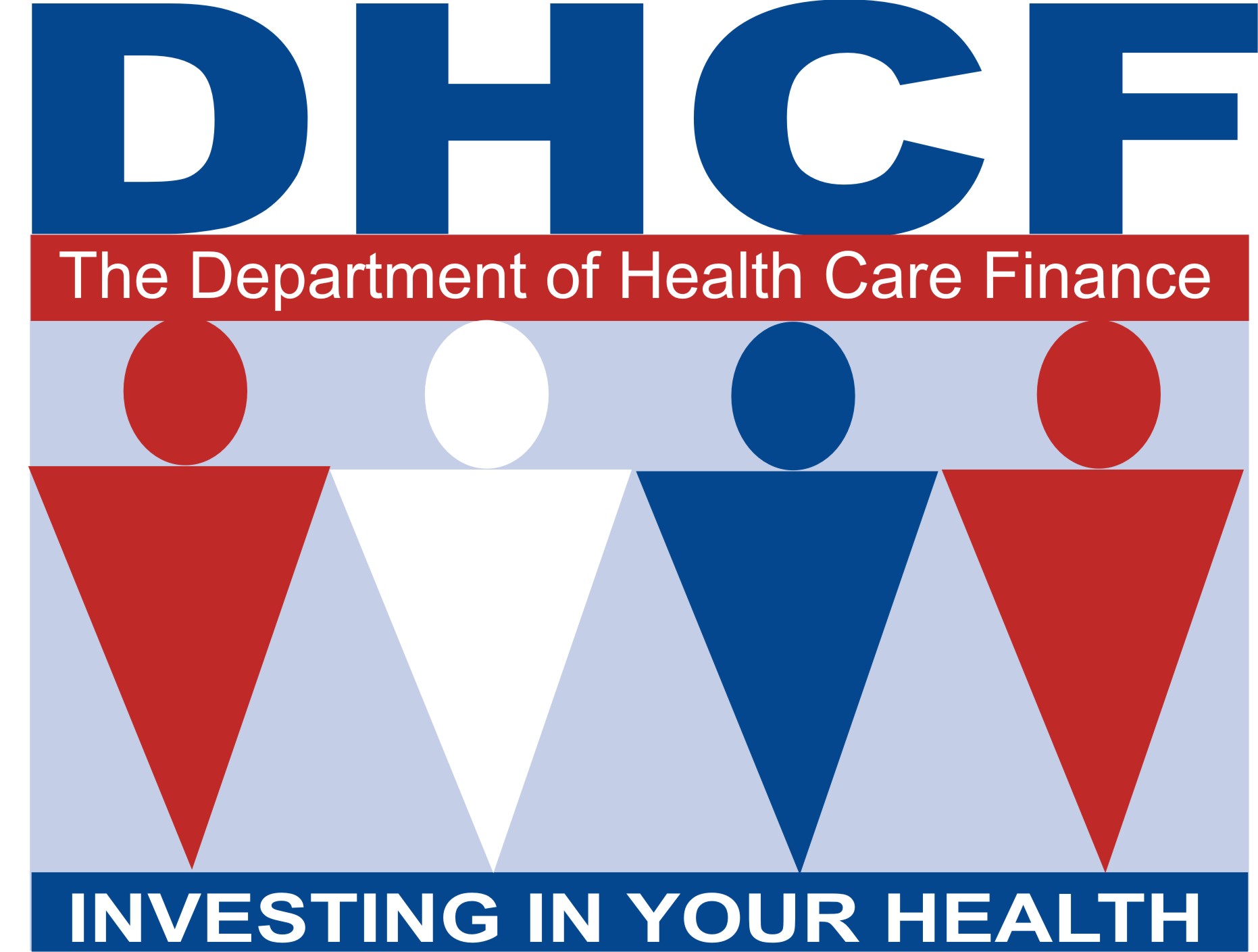 DHCF will submit one setting for heightened scrutiny to CMS because it does not meet one of the elemental HCBS Settings requirements

The EPD-enrolled assisted living provider is “on the grounds of or immediately adjacent to a public institution.” 

DHCF contends that the provider meets the HCBS settings requirements and will submit an evidentiary package demonstrating the facility’s HCBS characteristics with the updated plan on April 28, 2017.
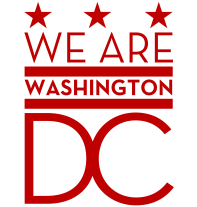 29
Heightened Scrutiny
No residential settings 
No community based day settings
Facility-based day: 
Based upon the setting’s compliance with indicators of the HCBS Settings Rule, for which we believe that findings of non-compliance tend to indicate the effect of isolating individuals receiving Medicaid-funded HCBS from the broader community of individuals not receiving Medicaid-funded HCBS.
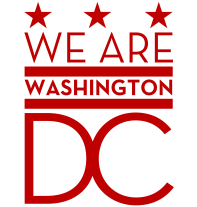 30
Heightened Scrutiny
Any day provider that is not in compliance with two (2) or more of the indicators listed below after the next site-by-site assessment, which occurs as part of the regular PCR review, will either 
Be submitted to CMS for heightened scrutiny review; or 
DC will determine that the setting is not likely to meet the HCBS Settings Rule by March 17, 2019 and will begin to transition people to a new provider and ultimately eliminate the setting from the program.
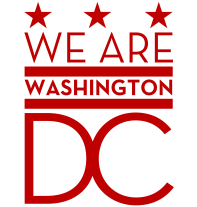 31
Heightened Scrutiny
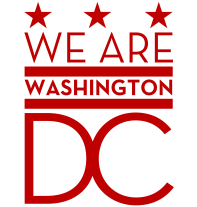 32
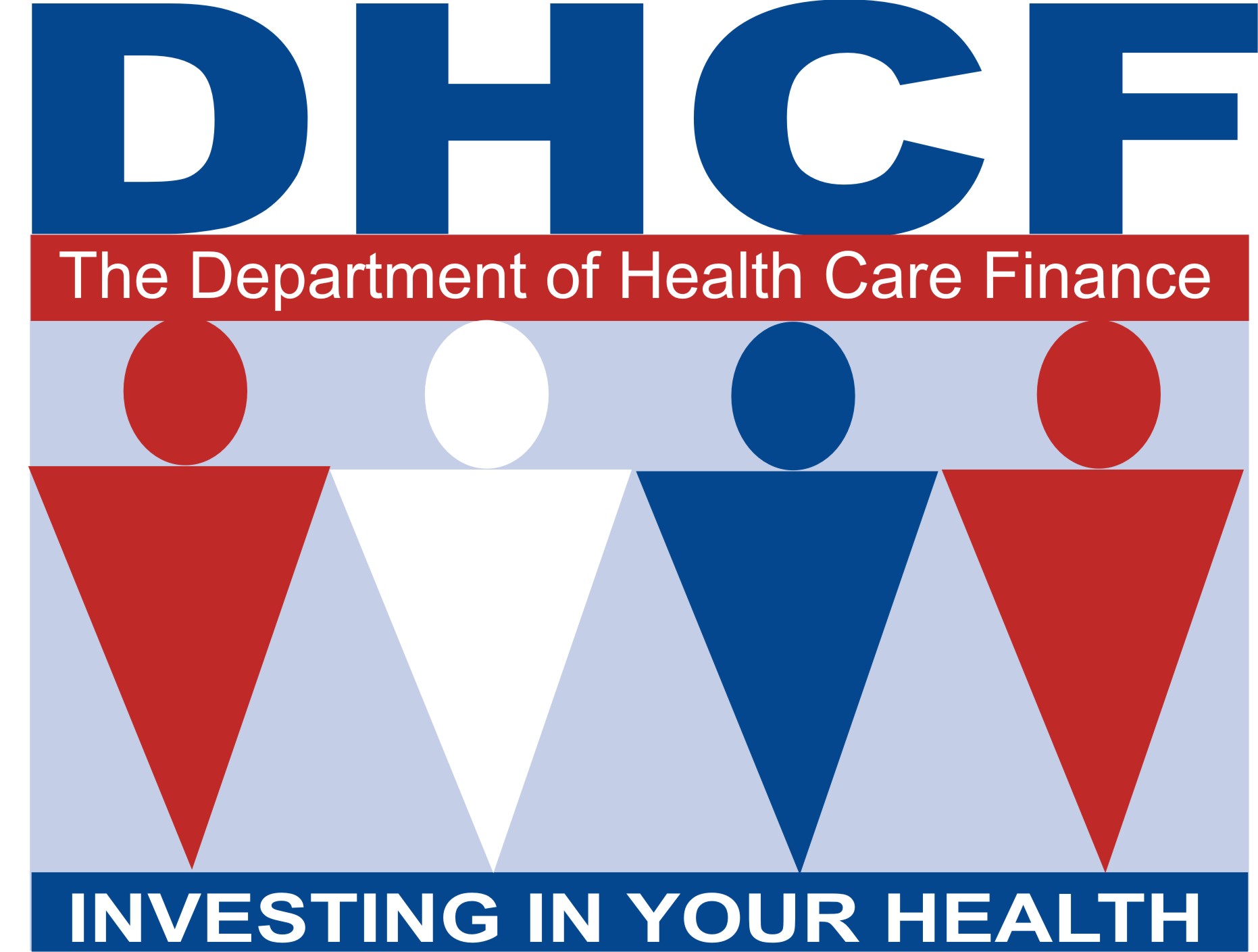 Remediation:
Proposed Waiver Amendments
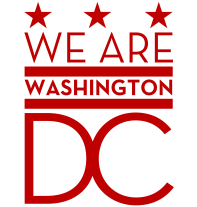 33
Proposed Waiver Amendments




Provider Qualifications for All HCBS Settings:  
 
Modify language in provider qualifications to require that any new settings must meet all requirements of the HCBS Settings Rule.

Also applies to settings outside the natural home under the Elderly & persons with Physical Disabilities (EPD) Waiver, including Adult Day Health and Assisted Living.
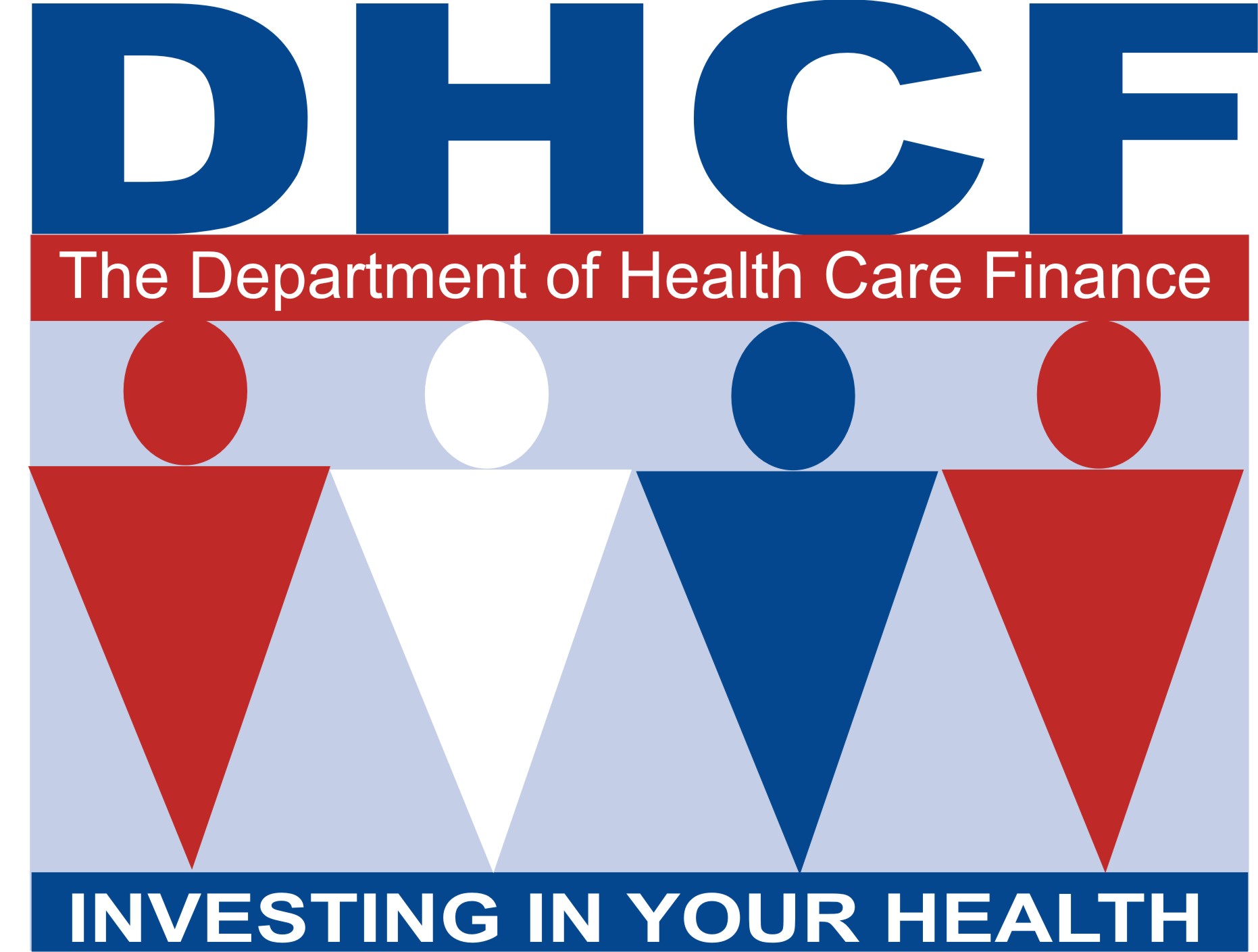 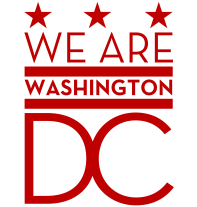 34
Proposed Waiver Amendments

Day Habilitation: Eligibility Limitations based on Level of Need for New Admissions  
 
People who are 64 and younger and have Level of Need score of 1 or 2 would not be eligible to attend Day Habilitation programs, unless approved by DDS due to extenuating circumstances or barriers that are expected to be resolved within six months.  

People who are 64 and younger and have a Level of Need score of 3 would not be eligible to attend Day Habilitation programs, unless they have tried other day and employment options for one year first, or they were approved by DDS.

No person may not attend Day Habilitation more than 24 hours per week. (Not-applicable to small group day habilitation.)

Wrap around services are available.
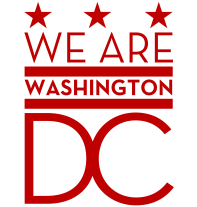 35
Proposed Waiver Amendments

Day Habilitation: Eligibility Limitations based on Level of Need for People Currently Receiving Supports:
 
Within one year from the date of the approved waiver amendments, any person with a Level of Need score of 1 or 2 would no longer be eligible for Day Habilitation services must instead be offered employment services, either through the waiver, RSA, or other community based options.  

No person may not attend Day Habilitation more than 24 hours per week. (Not-applicable to small group day habilitation.)

Wrap around service are available up to 40 hours/ week.

Due process notice
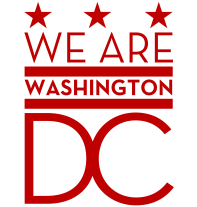 36
Day Habilitation LON Distribution
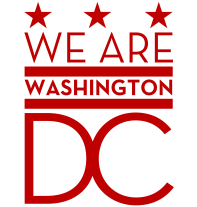 37
Proposed Waiver Amendments

Size Limitations for Day Habilitation & Employment Readiness Services
 
Current Day Habilitation and Employment Readiness settings that have a daily census under fifty people in the setting for more than 20% of the day, may only receive authorizations for services for new participants up to a daily census of fifty people in the setting. 
 
Current Day Habilitation settings that have a daily census of fifty people or more in the setting for more than 20% of the day will not be eligible for authorizations for services for new participants until their daily census is less than fifty people in the setting. (There are no current Employment Readiness settings that have a daily census over 50 people in the setting.)
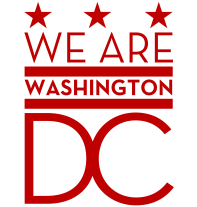 38
Proposed Waiver Amendments

Time Limitation for Employment Readiness Services
  
For people who are not currently enrolled in Employment Readiness services, the service may only be authorized for up to one year, except that DDS may approve up to a one year extension if there is documentation that the person is making progress towards competitive integrated employment and would benefit from extended services.  

If a person has exhausted Employment Readiness services and: (1) has had at least one year since the end of that service; (2) expresses an interest in employment; and (3) the support team has identified specific goals around building employment skills that are reflected in the ISP, then DDS may authorize Employment Readiness services one time, for up to one year.  (Total of up to three years of Employment Readiness services.) 

For people currently receiving Employment Readiness services, the          time limitation would begin to run upon approval of the waiver       amendment.
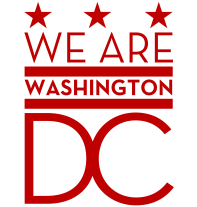 39
Waiver Amendments




EPD Waiver 

Includes HCBS setting requirements
Assisted Living 
Adult Day Health Program 

Providers enrolling will meet HCBS setting requirements in keeping with DHCF’s updated Provider Readiness Review process. 
 
Includes Statewide Transition Plan
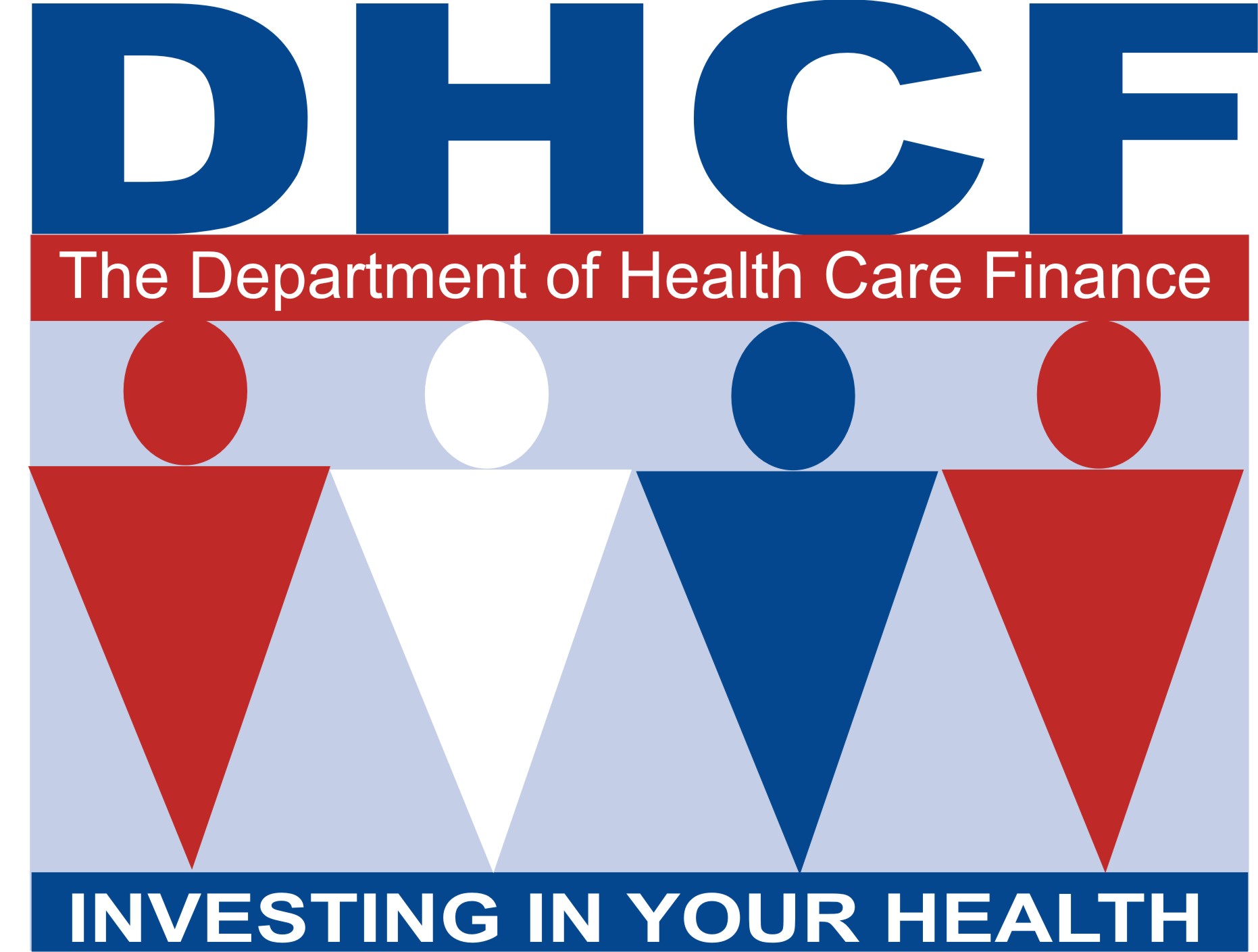 40
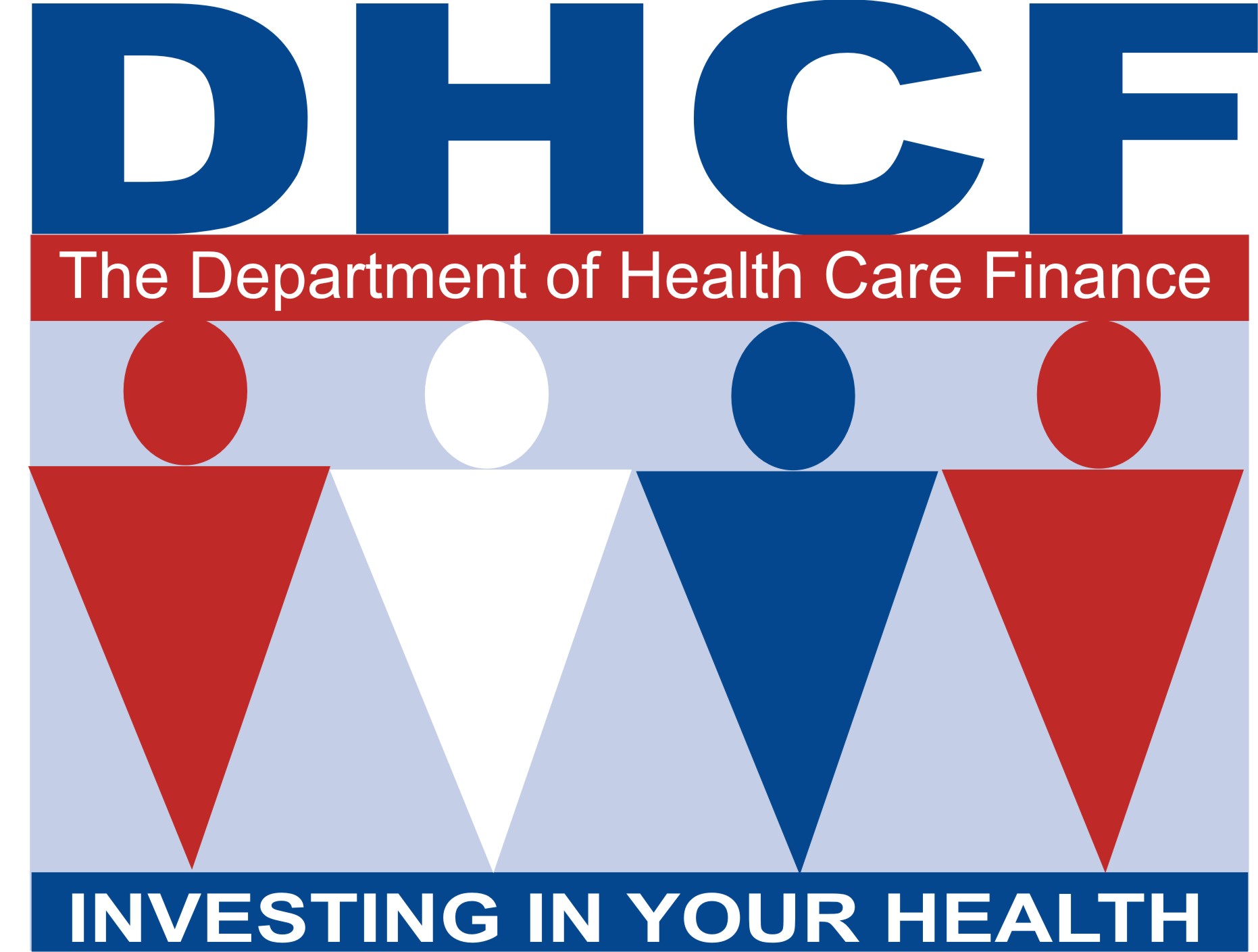 Remediation:
Changes to Regulations
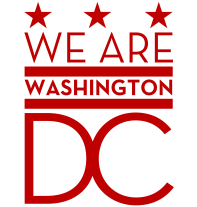 41
Changes Made to General Provisions
 
1938	 Home and Community Based Setting Requirements

1938.1	All HCBS Settings must: 

Be chosen by the person;
Ensure people’s right to privacy, dignity, and respect, and freedom from coercion and restraint;
Be physically accessible to the person and allow the person access to all common areas; 
Support the person’s community integration and inclusion, including relationship-building and maintenance, support for self-determination and self-advocacy;
Provide opportunities for the person to seek employment and meaningful non-work activities in the community; 
Provide information on individual rights;
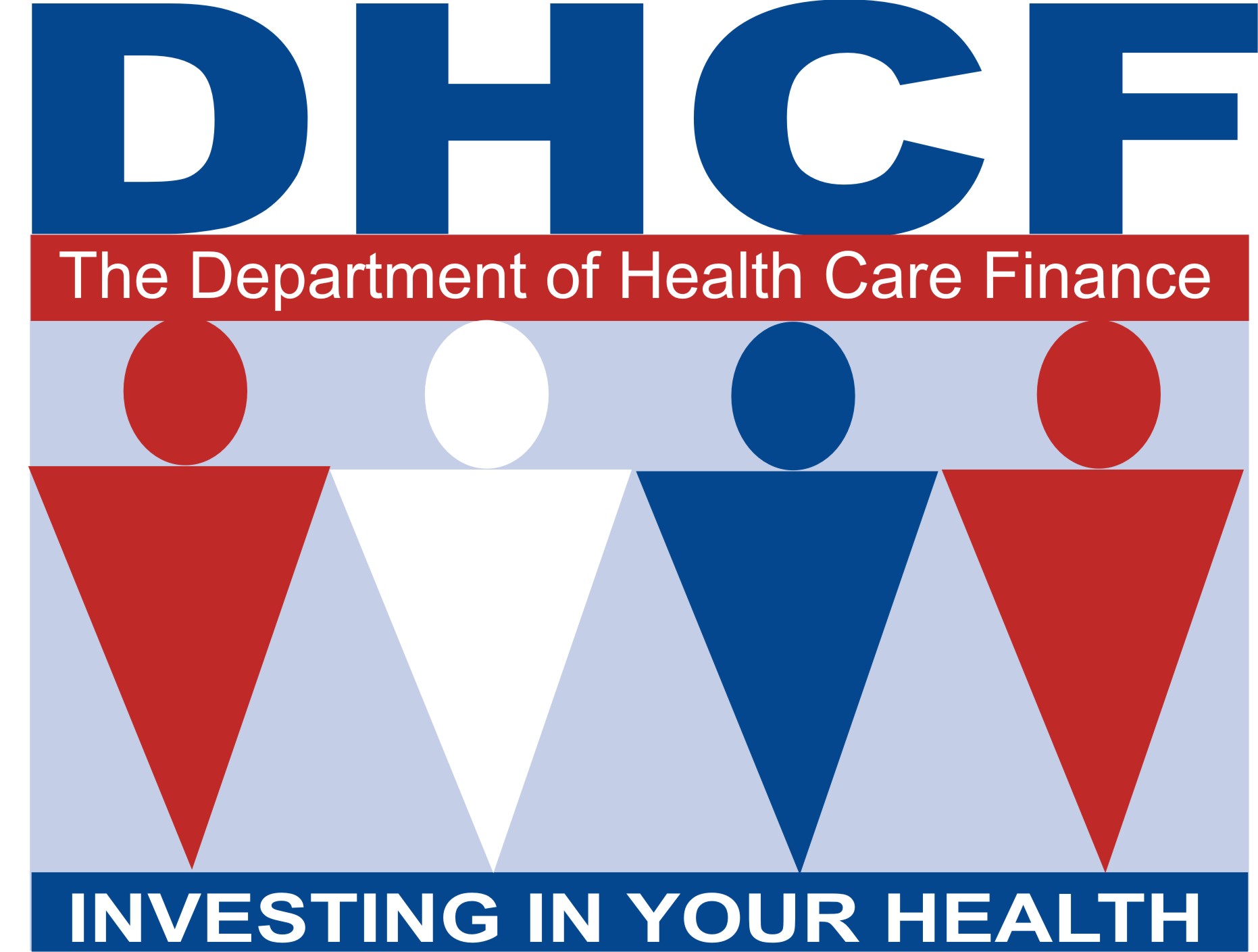 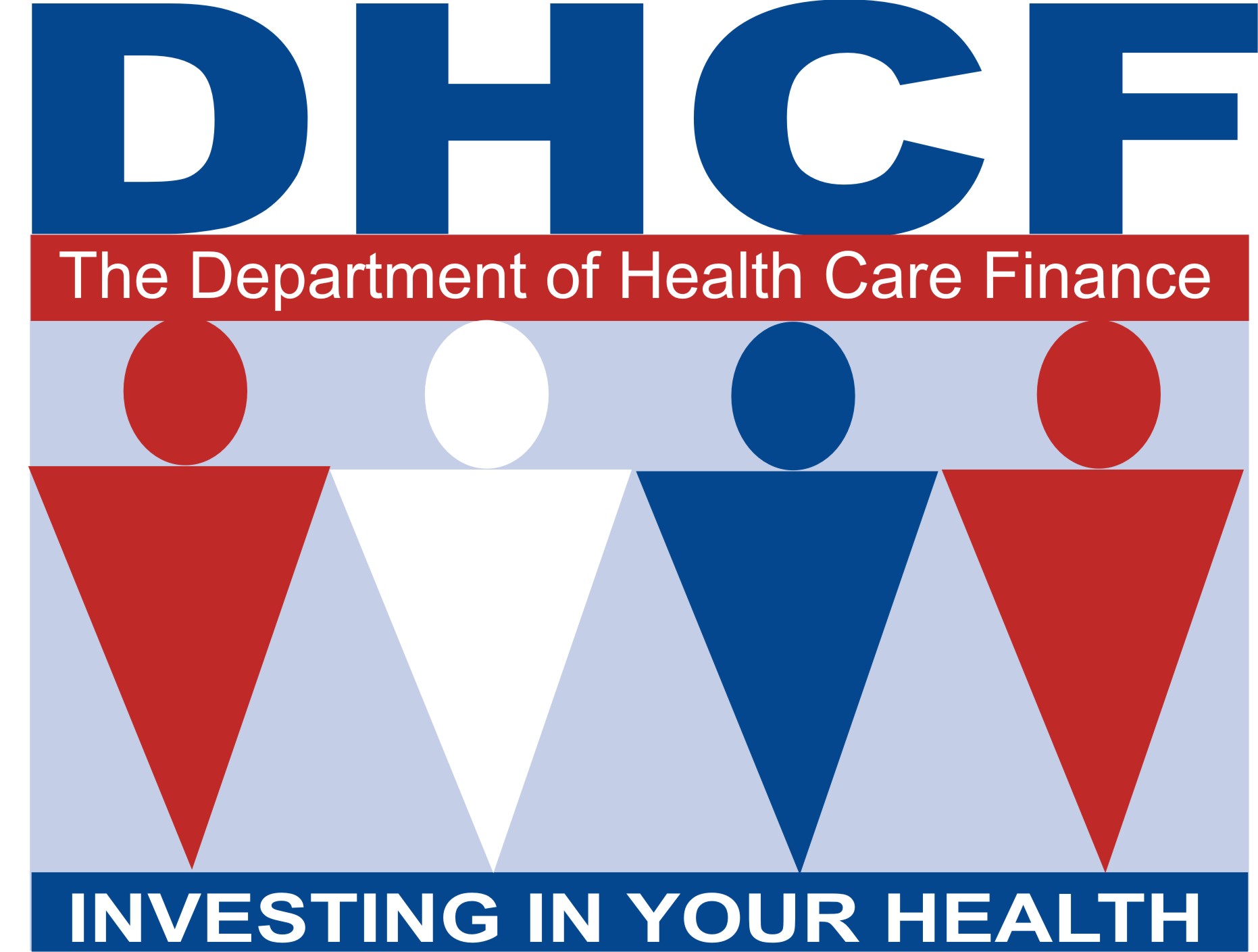 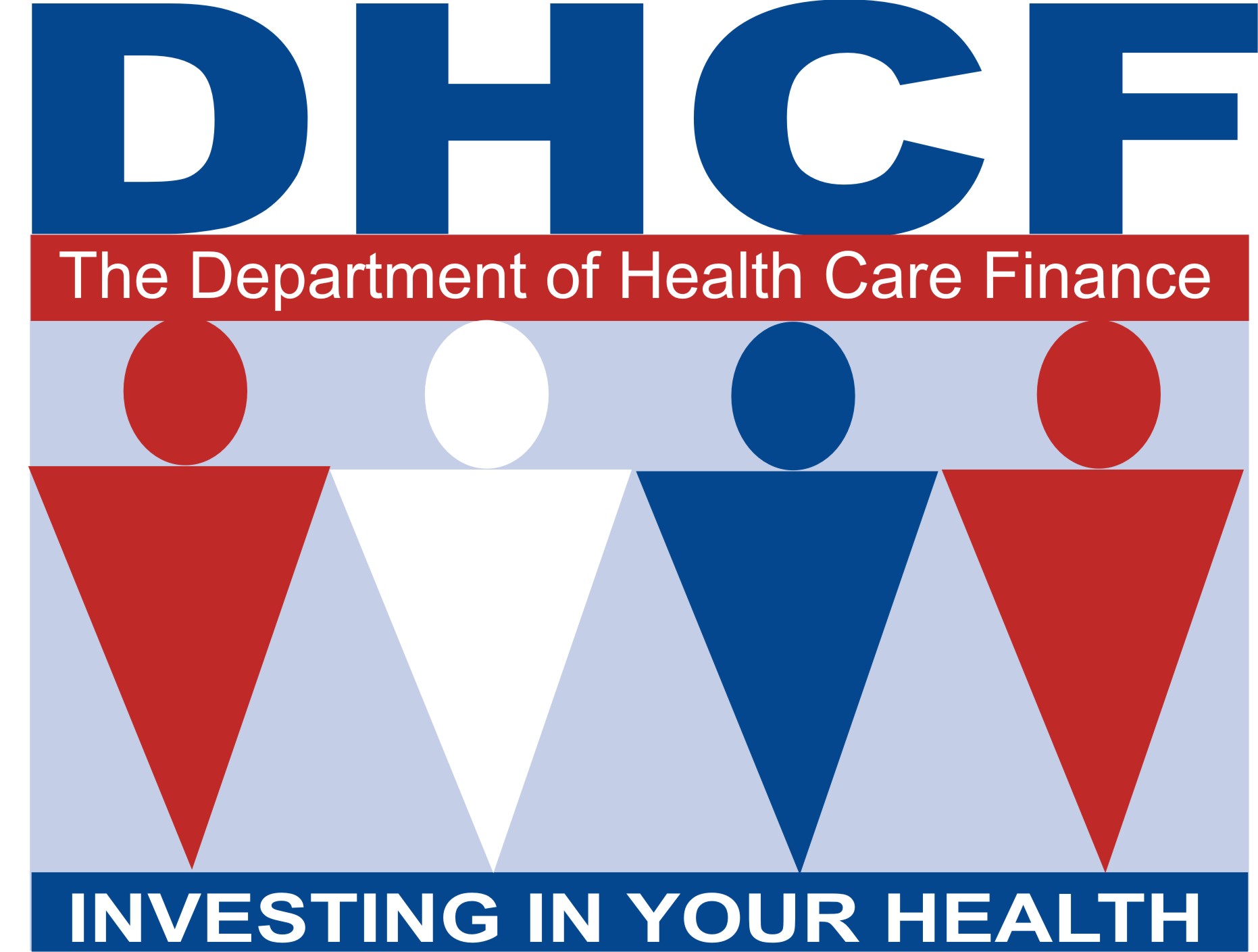 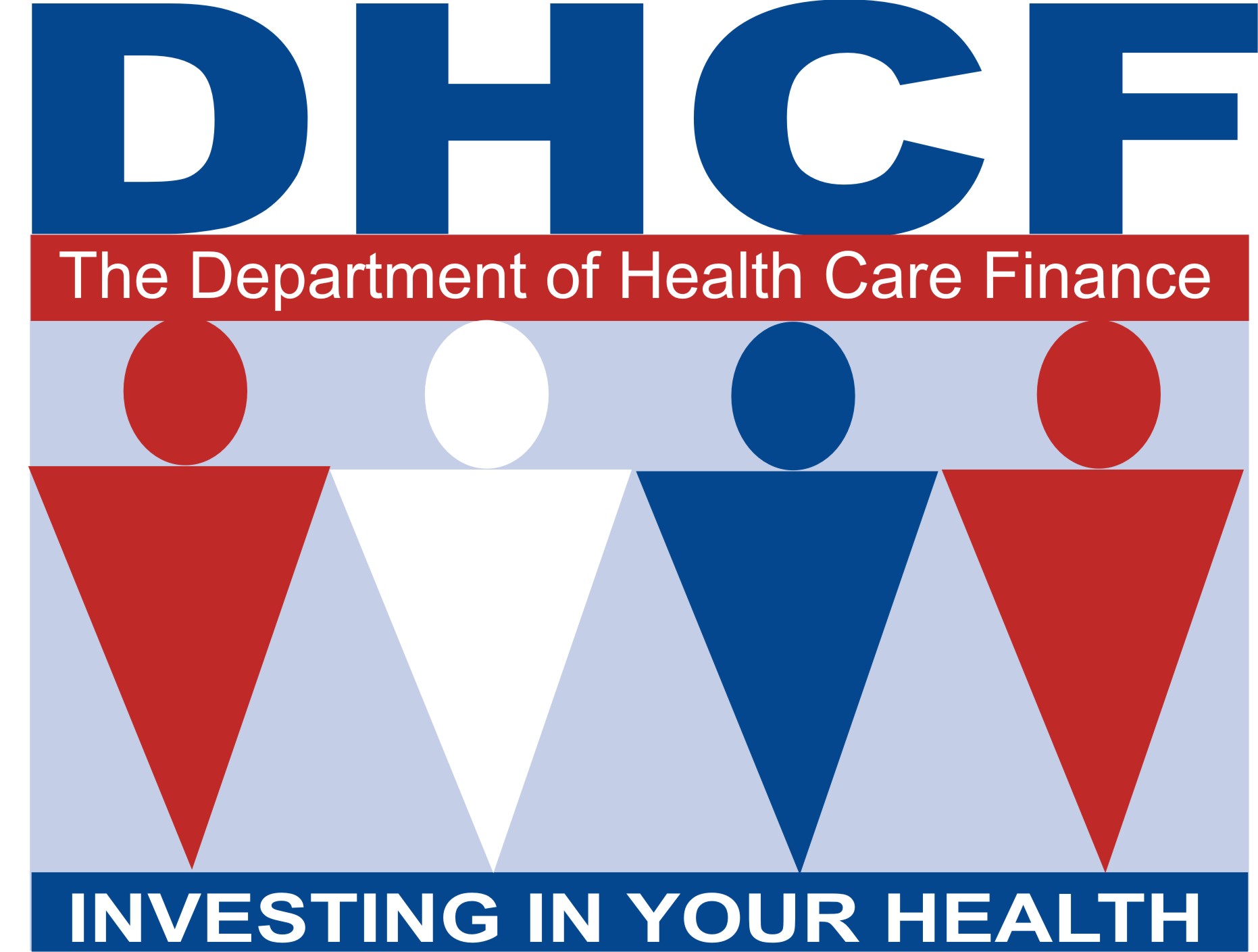 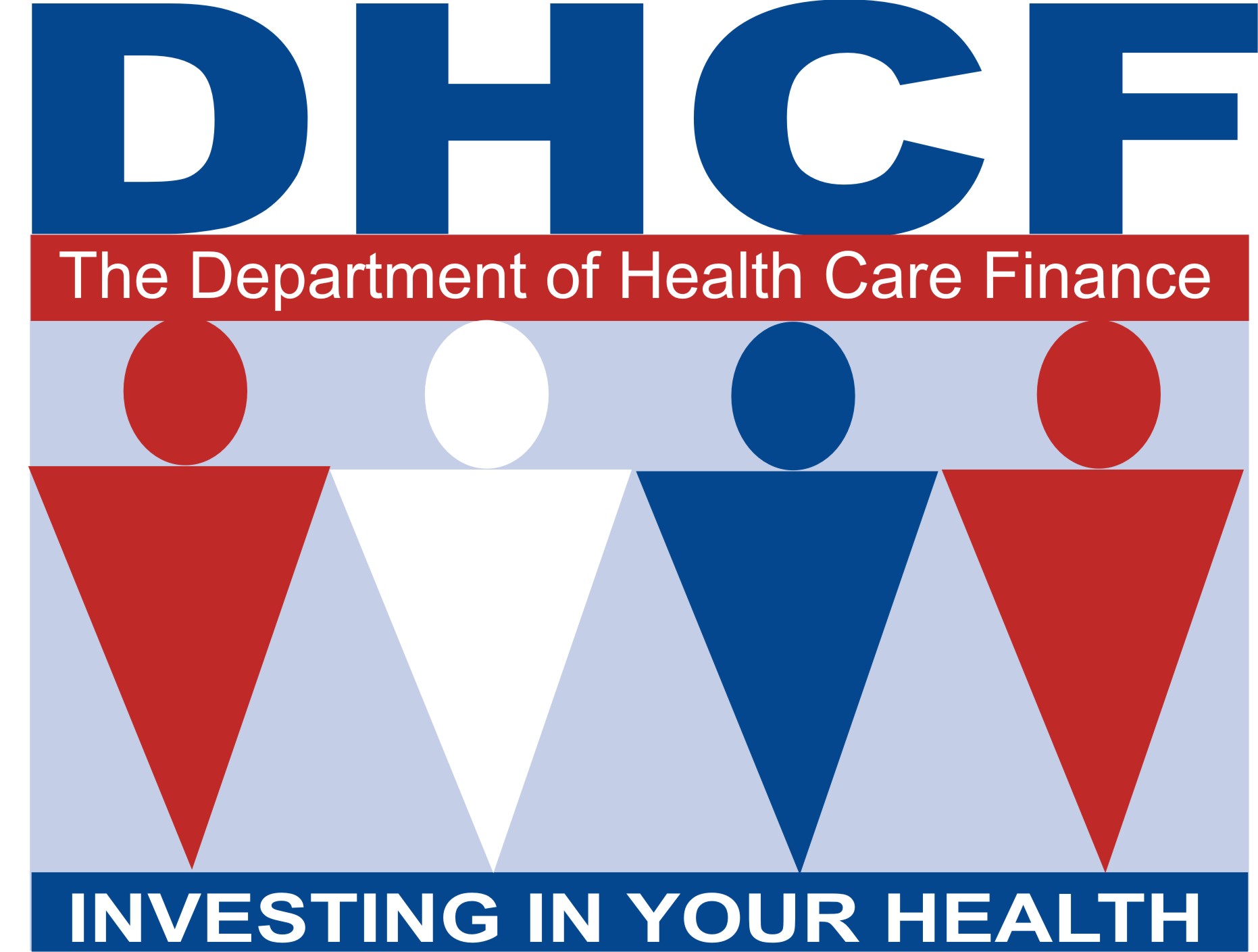 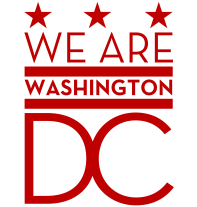 Changes Made to General Provisions
 
1938	 Home and Community Based Setting Requirements

1938.1	All HCBS Settings must: 

Optimize the person’s initiative,  autonomy and independence in making life choices including but not limited to, daily activities, physical environment, and with whom to interact; 
Facilitate the person’s choices regarding services and supports, and who provides them; 
Create individualized daily schedules for each person receiving supports, that includes activities that align with the person’s goals, interests and preferences, as reflected in his or her ISP; 
Provide opportunities for the person to engage in community life; and
Allow visitors at any time, with any exception based on the person’s assessed need and justified in his or her person-centered plan.

	= also applies to ADHP and Assisted Living under EPD Waiver
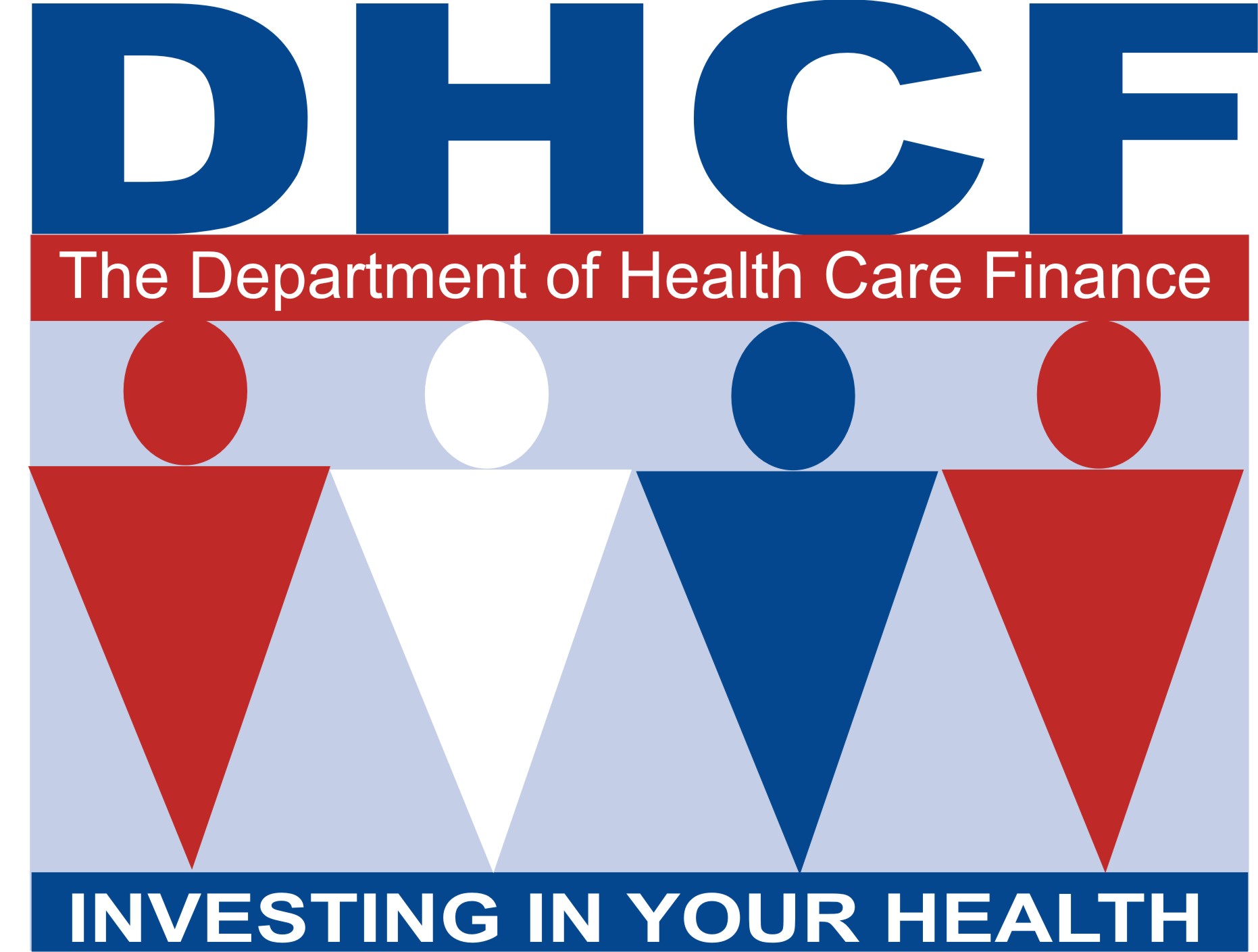 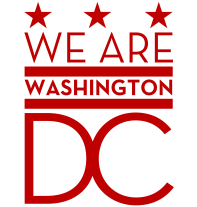 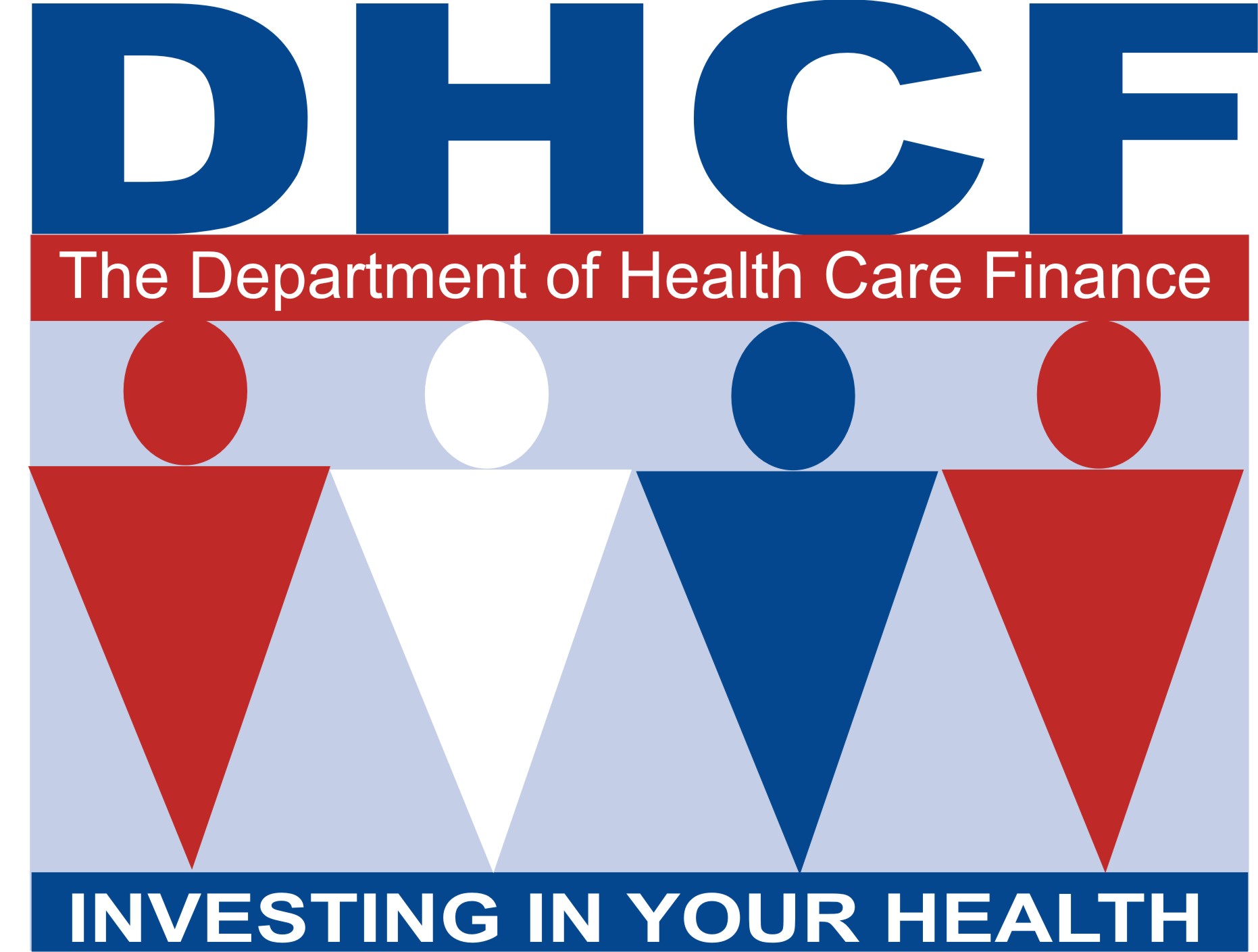 Changes Made to General Provisions
 

1938	 Home and Community Based Setting Requirements

1938.2 	All Supported Living, Supported Living with Transportation, Host Home, Residential Habilitation, and Respite Daily, settings must: 

Be integrated in the community and support access to the greater community; 

Provide opportunities for the person to engage in community life;

Allow full access to the greater community;

Be leased in the names of the people who are being supported.  If this is not possible, then the provider must ensure that each person has a legally enforceable residency agreement or other written agreement that, at a minimum, provides the same responsibilities and protections from eviction that tenants have under relevant landlord/tenant law.  This applies                      equally to leased and provider owned properties.
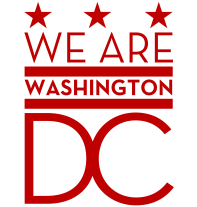 Changes Made to General Provisions

1938	 Home and Community Based Setting Requirements

1938.2(e) 	All Supported Living, Supported Living with Transportation, Host Home, and Residential Habilitation settings must: 

Develop and adhere to policies which ensure that each  person receiving services has the right to the following:

Privacy in his or her personal space, including entrances that are lockable by the person (with staff having keys as needed);

Freedom to furnish and decorate his or her personal space (with the exception of Respite Daily);

Control over his or her personal funds and bank accounts;

Privacy for telephone calls, texts and/or emails; and 

Access to food at any time.
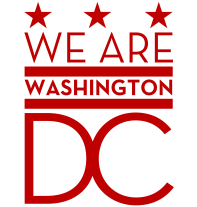 Changes Made to General Provisions
 
1938	 Home and Community Based Setting Requirements

1938.3	All Day Habilitation and Employment Readiness settings must develop and adhere to policies which ensure that each person receiving services has the right to the following: 

Privacy for personal care, including when using the bathroom;
Access to snacks at any time; and 
Meals at the time and place of a person’s choosing.  
 
Any deviations from the requirements must be supported by a specific assessed need, justified in the person’s person-centered Individualized Support Plan, and reviewed and approved as a restriction by the Provider’s Human Rights Committee.
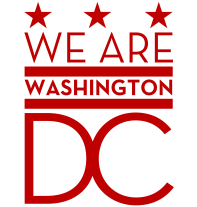 46
Changes Made to General Provisions
 
1911	INDIVIDUAL RIGHTS (New Additions)

Each Waiver provider shall develop and adhere to policies which ensure that each  person receiving services has the right to the following:
 
	Be informed orally and in writing of the following:

Complaint and referral procedures including how to file an anonymous complaint;

The telephone number of the DDS customer complaint line; 
 
 How to report an allegation of abuse, neglect and exploitation;
 
For people receiving residential supports, the person’s rights as a tenant, and information about how to relocate and request          new housing.
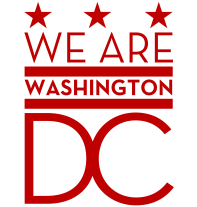 Changes Made to Day/ ER Regs
 


Require development of Positive Personal Profile (Vocational Assessment) and a Job Search/ Community Participation Plan


Day Habilitation must include activities to support community integration and inclusion. These must occur in the community in groups not to exceed 4 participants and must be based on people’s interests and preferences as reflected in their Individualized Support Plan and Person-Centered Thinking and Discovery tools.


Employment Readiness must include community-based employment preparation experiences that are related to the person’s employment goals.
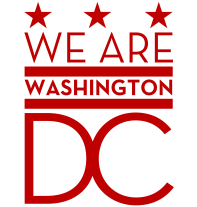 Proposed Changes to Day/ ER Regs
 
Require that people can choose whom they spend time with during the day; 

Providers must develop and adhere to policies which ensure that each  person receiving services has the right to the following: 

Safe and private place to store personal possessions (if locked, with staff having keys as needed); 
Control over his or her personal funds; and 
Opportunity for privacy for telephone calls, texts and/or emails; or any other form of electronic communication, e.g. FaceTime or Skype.

DDS plans to update regulations to address the areas mentioned above           by September, 2018
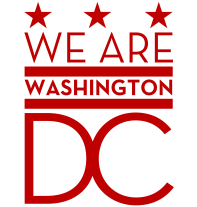 49
Changes to EPD Regulations




HCBS Settings provisions included in general EPD Waiver regulation

Adult Day Health Program regulations published January 29, 2016
Must be compliant upon enrollment 

Proposed changes to MH Community Residence Facility regulation and Assisted Living legislation 
HCBS Settings provisions will be included for all licensed providers 
Maximizes residential options for EPD Waiver beneficiaries who choose licensed settings that are not enrolled in the waiver
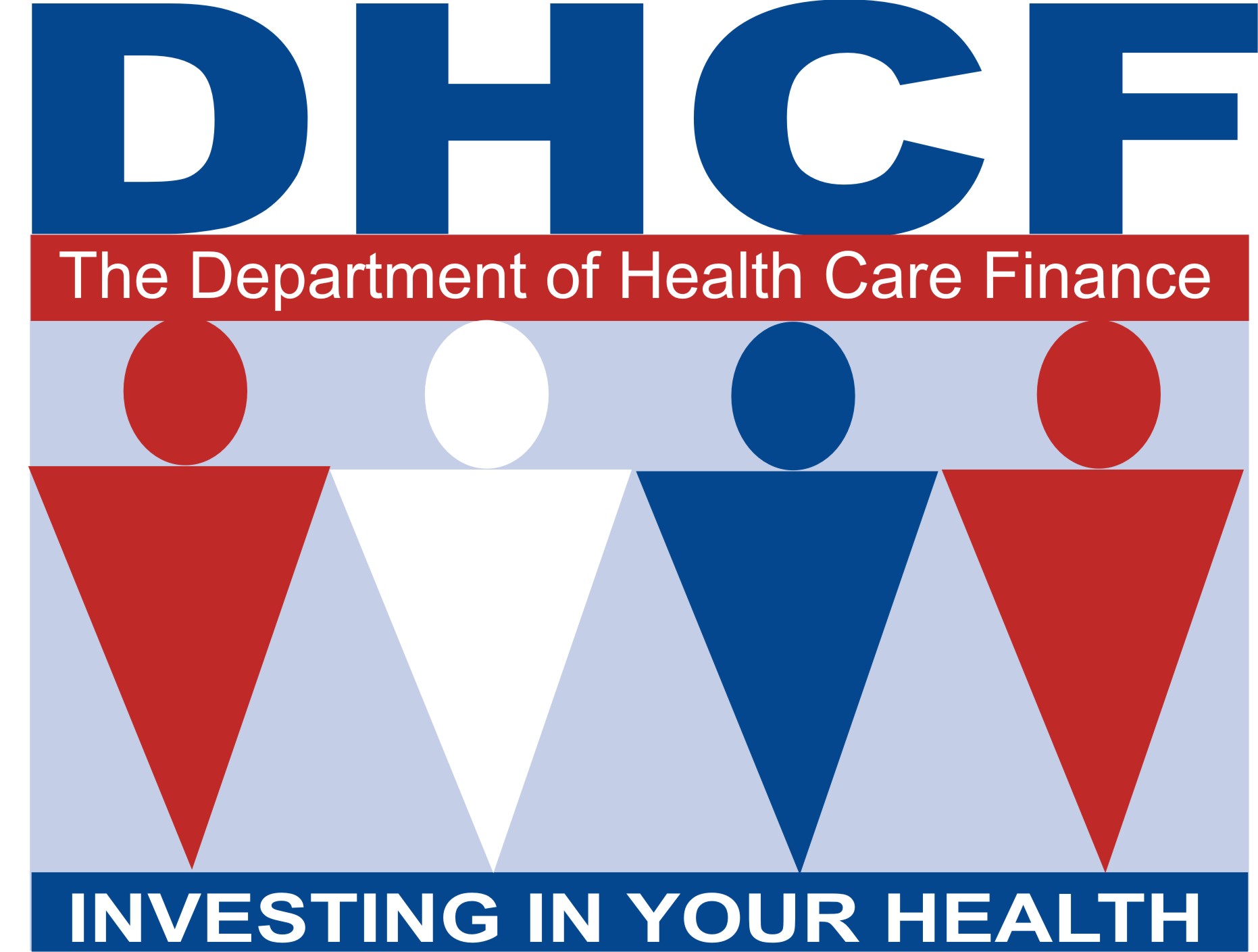 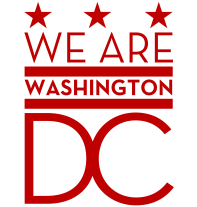 50
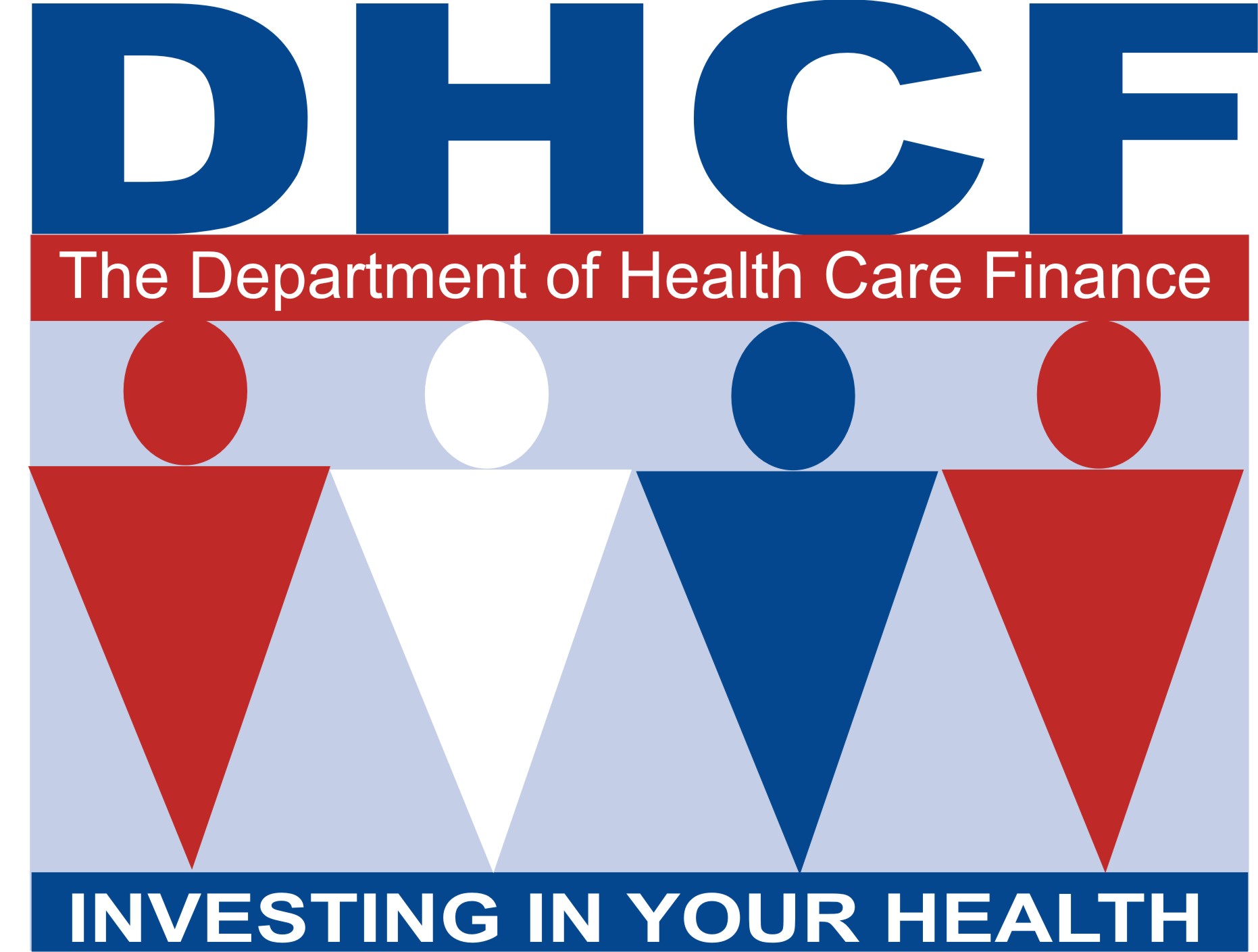 Remediation:
Changes to Policy & Practice
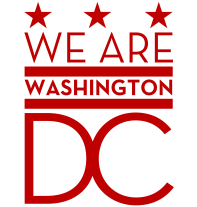 51
Changes Made to Policy
New person centered Individual Support Plan policy requires vocational assessment; guided conversations around employment, most integrated day, and informed choice.

Provider Performance Review includes regular review of compliance with HCBS Settings requirements.

New Complaint policy providing ability to submit anonymous complaints.
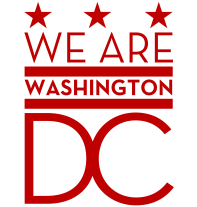 52
Proposed Changes to Policy
Personal Funds: to ensure no barriers to a person controlling their own funds, while balancing protections

Most Integrated Setting: to specifically include HCBS Settings requirements

Human Rights/ Behavior Supports: to incorporate requirements around deviations from HCBS Settings Requirements (for example, how to handle a person cannot have access to food at any time)

Contribution to Cost: process by which a person can contribute to costs of residential supports (rent, utilities, etc.) so that they can live in a place of their choosing; with roommates of their choice; or by themselves.

Will seek stakeholder input through HCBS Settings Advisory Group + Public Forums.

Goal to publish all by September 31, 2018.
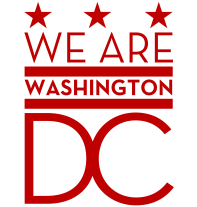 53
Proposed Changes to Policy-EPD Waiver Settings
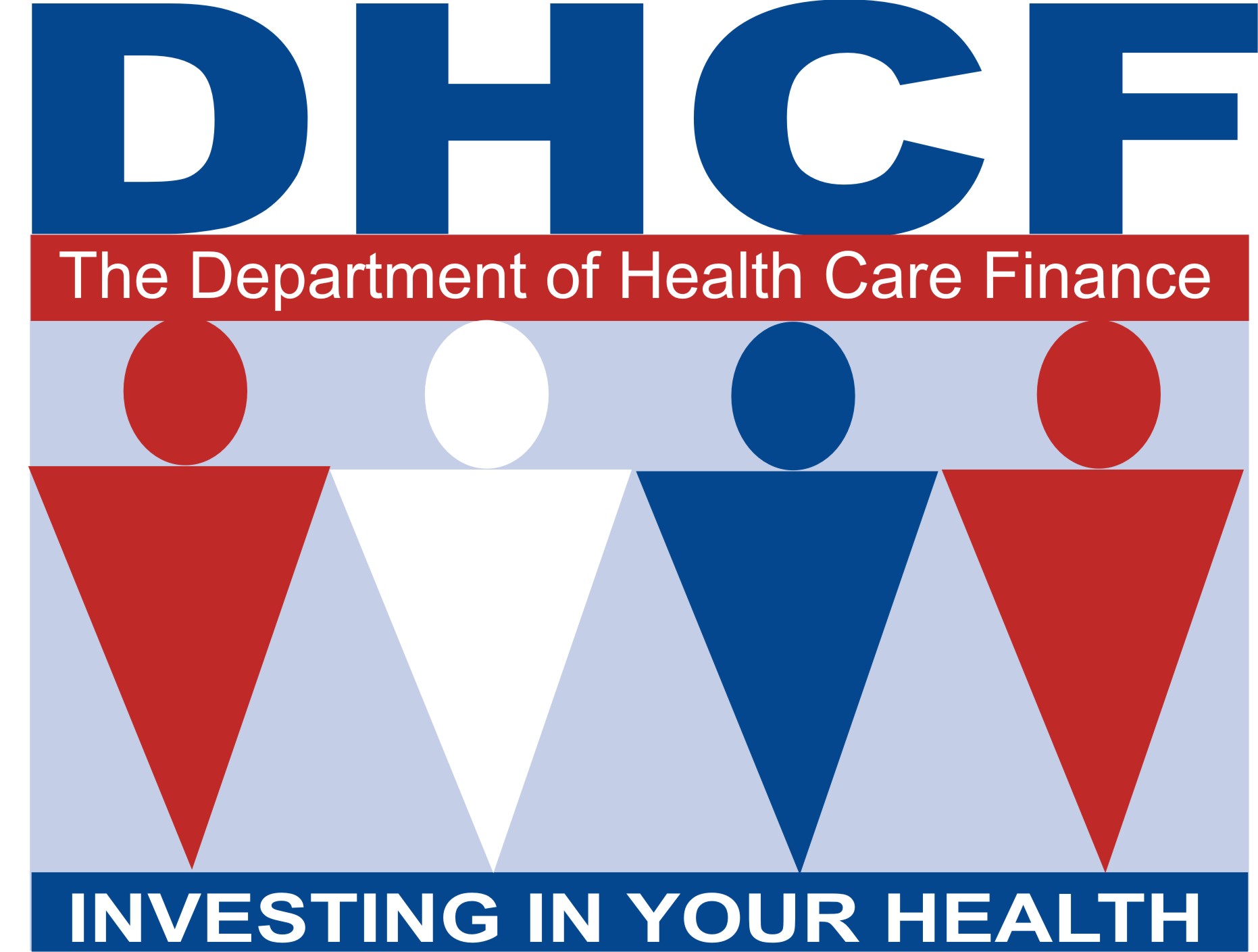 EPD Waiver policy and procedures for Assisted Living and Adult Day Health will address the HCBS Settings provisions. 

EPD Waiver policy and procedures for Case Management will address the HCBS Settings provisions within the context of person-centered planning.
 
Where applicable, DBH Community Residence Facility policy and procedure, and DOH Assisted Living Residence policy and procedure will address the HCBS provisions.
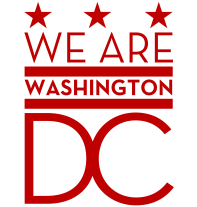 54
Remediation:
Capacity Building
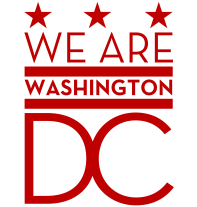 55
Capacity Building
Ongoing Person-Centered Thinking training (Phase 1 & 2)

Supporting 5 Day Habilitation programs to become person centered organizations.

Community Life Engagement Community of Practice 

Targeted TA & training based upon results of assessments.   

Discuss HCBS Settings Rule at every Provider Leadership meeting and Day & Employment Community of Practice

Offer quarterly training on Discovery Positive Personal Profiles and Job Search/ Community Participation Plans.

Ongoing real time 1:1 TA by Service Coordination, Quality and PCR                 staff, based on results of monitoring, Provider Certification Review and Provider Performance Review.
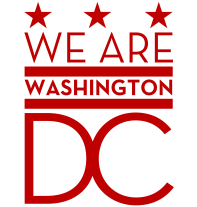 56
Capacity Building
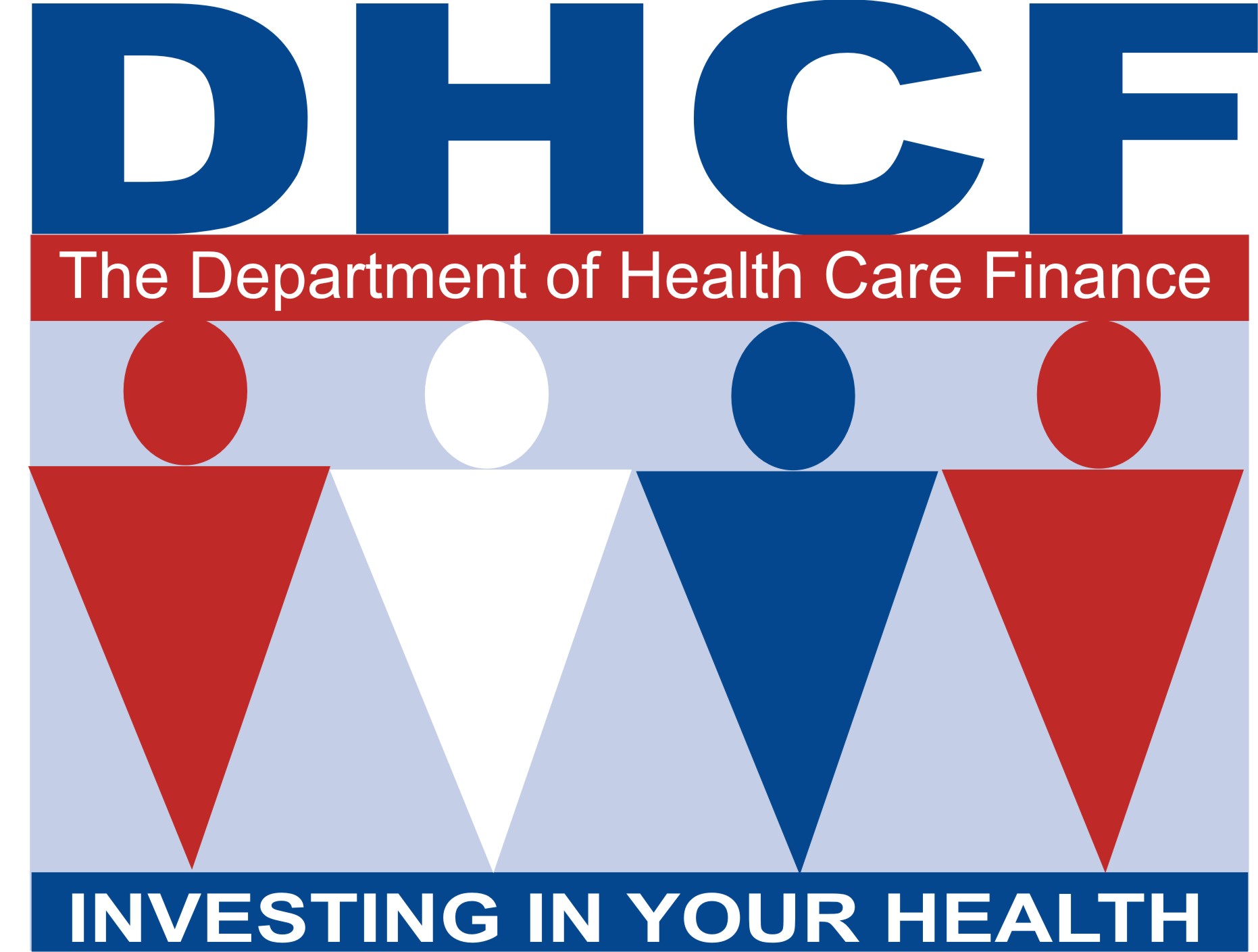 New Community of Practice on Person-Centered Planning & Conflict-Free Case Management- Focus on training case managers

Targeted TA & training based upon results of assessments   

Discuss HCBS Settings Rule at monthly EPD/State Plan Provider meetings and Person-Centered Planning Community of Practice

Ongoing real time 1:1 TA by Long Term Care and Policy staff, based on results of monitoring, self-assessments and Provider Readiness Reviews
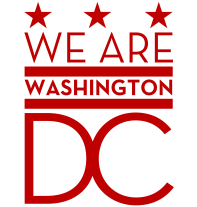 57
For More Information
Erin Leveton
State Office of Disability Administration
DC Department on Disability Services
(202) 730-1754
Erin.Leveton@dc.gov
http://dds.dc.gov/page/waiver-amendment-information
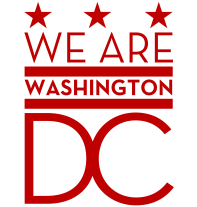 For More Information
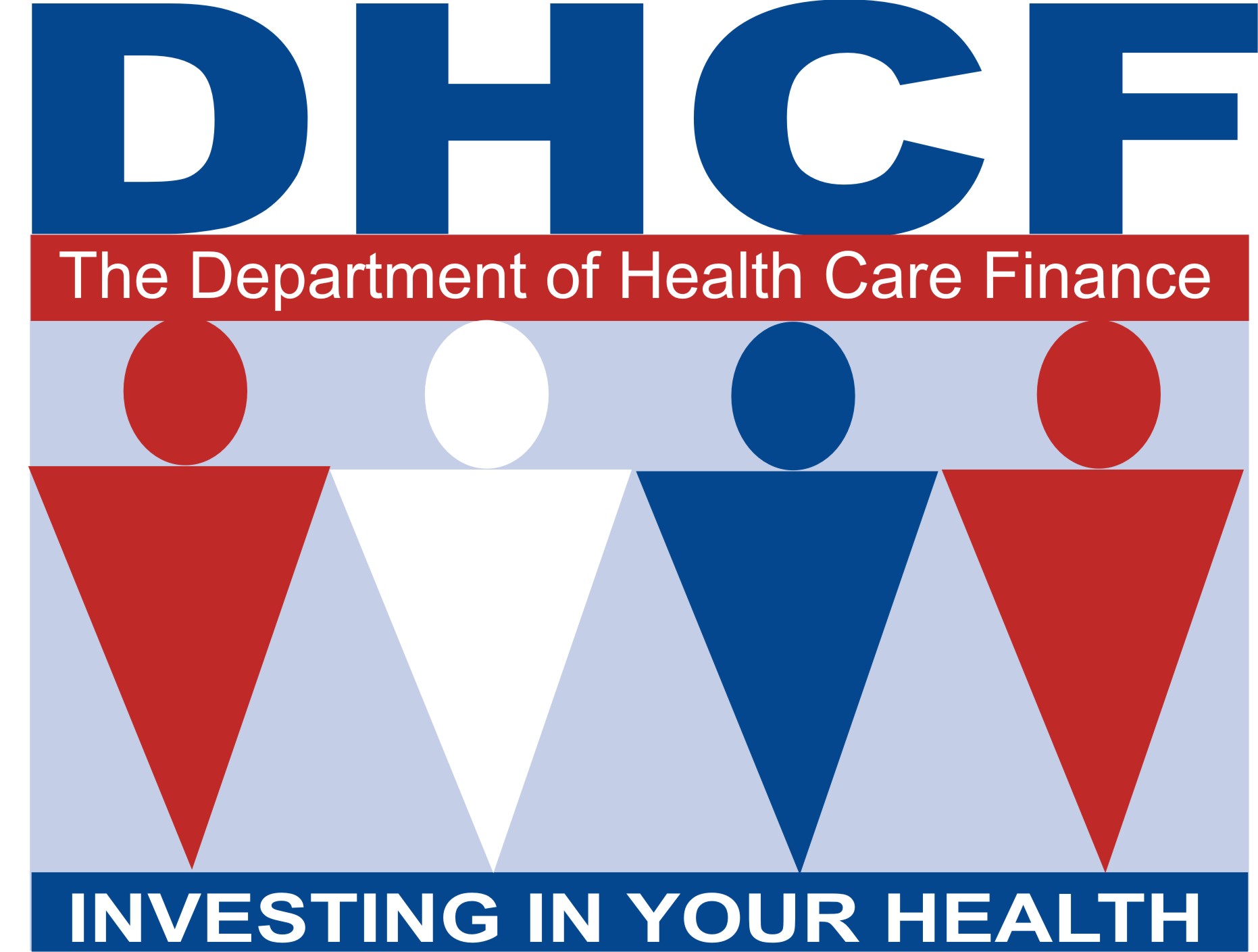 Leyla Sarigol 
Long Term Care Administration
DC Department of Health Care Finance
(202) 442-5918
Leyla.Sarigol@dc.gov
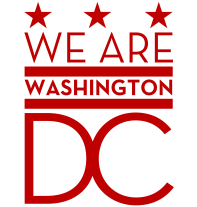